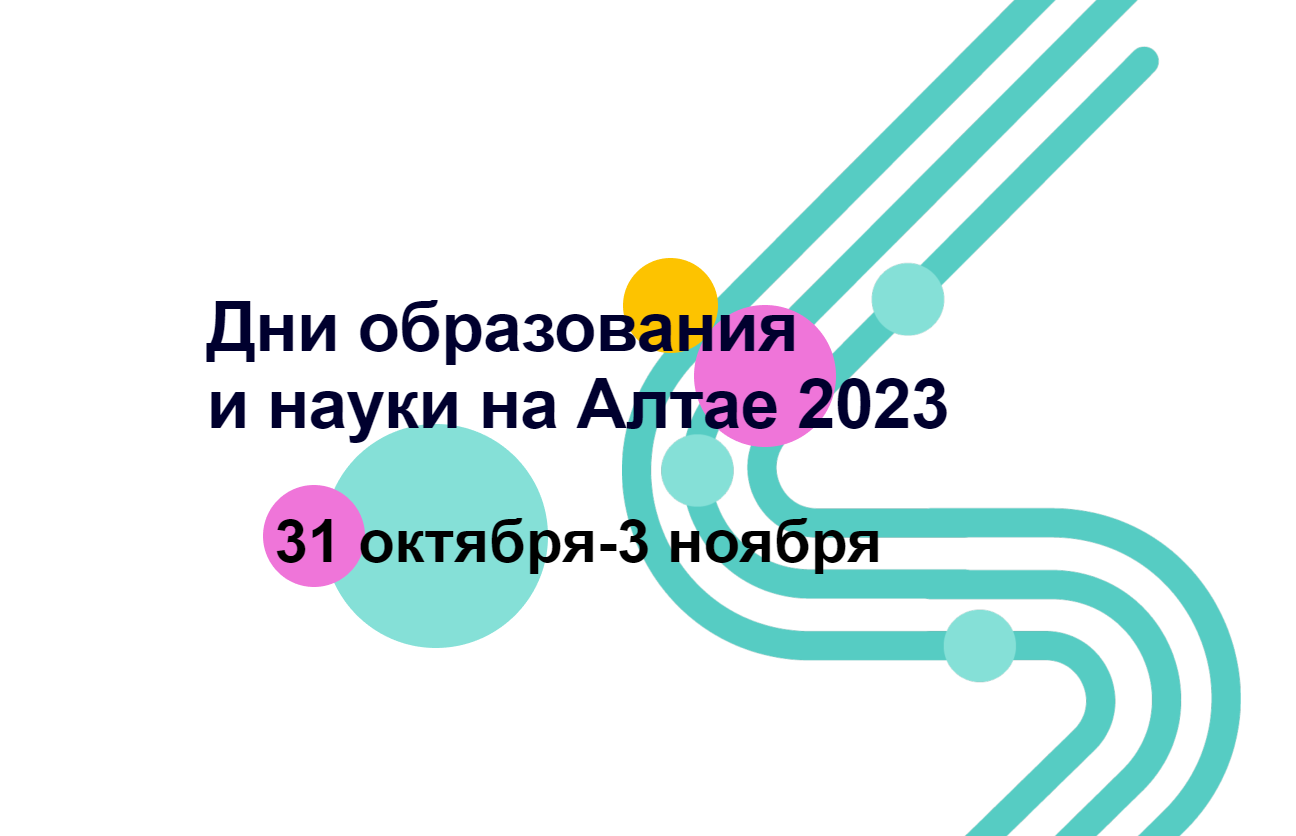 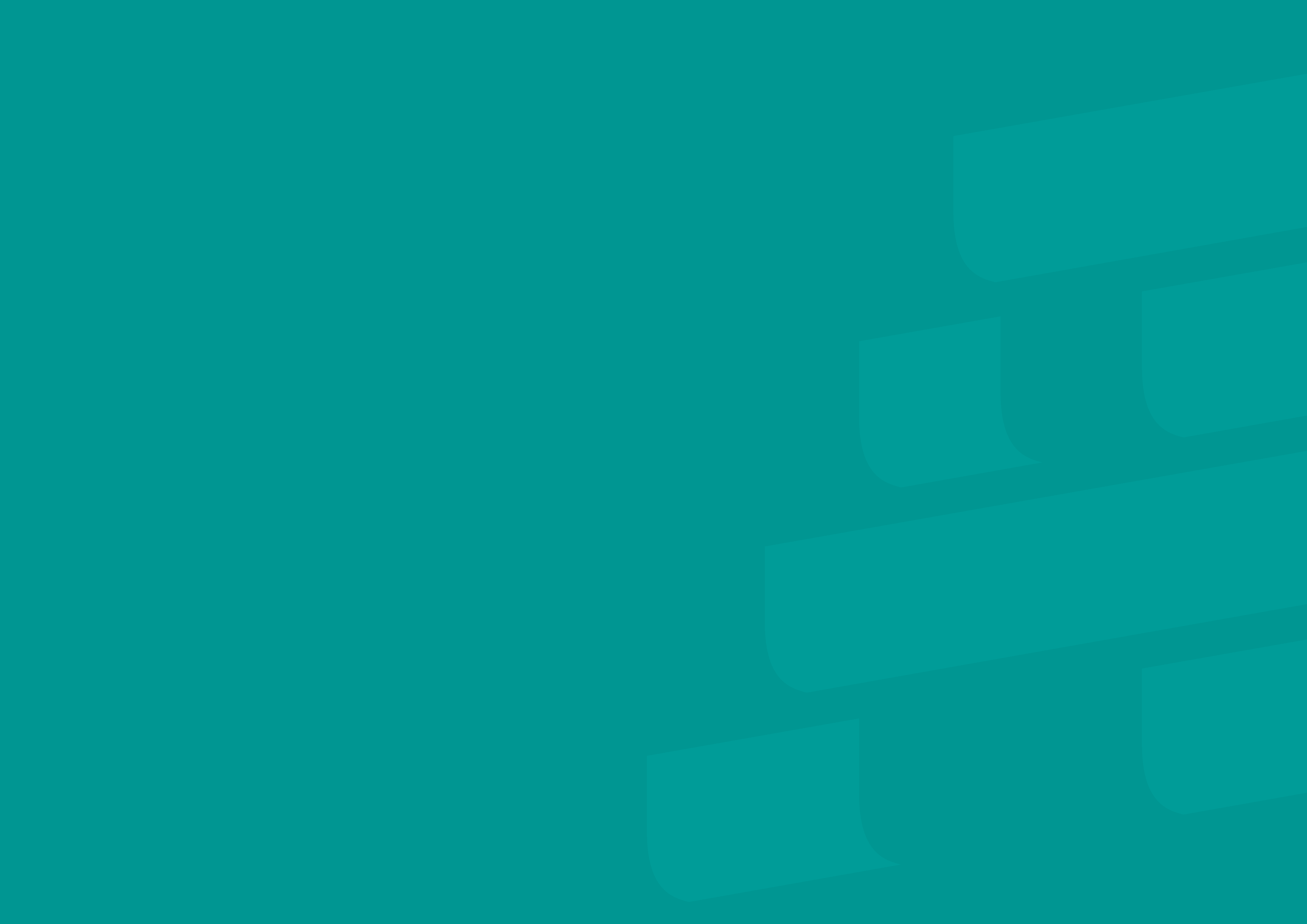 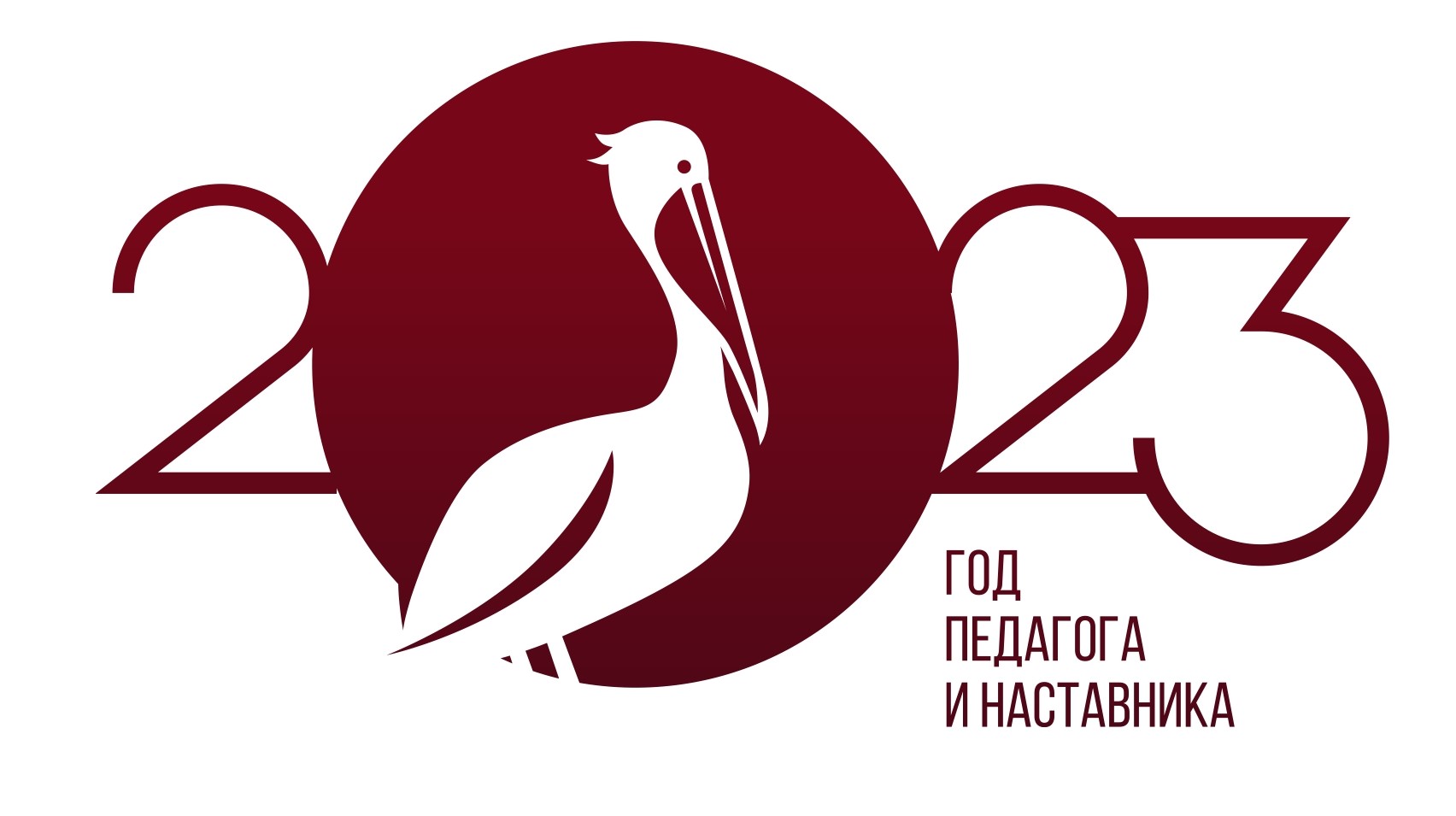 Проектная деятельность как способ формирования функциональной грамотности обучающихся
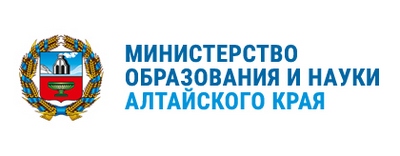 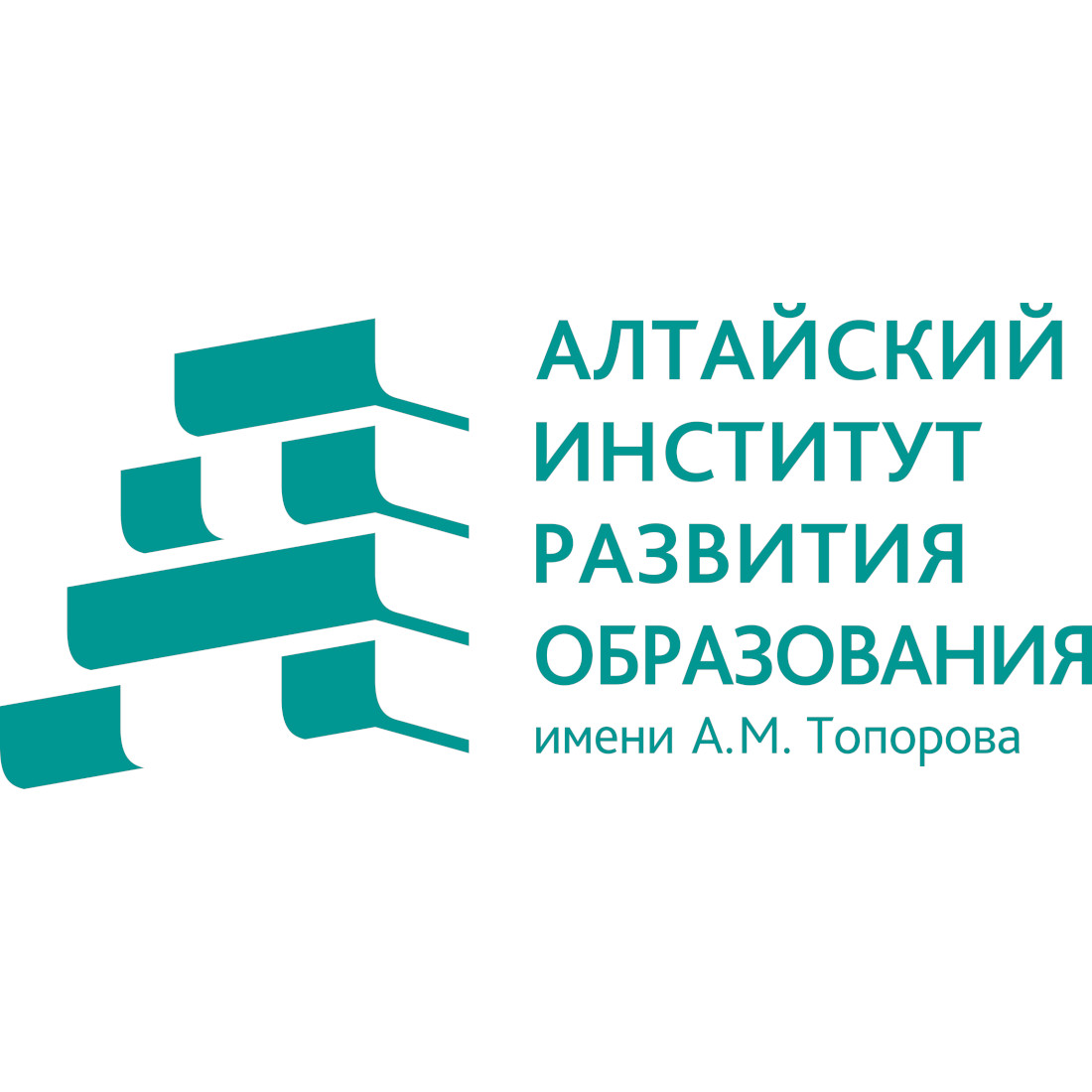 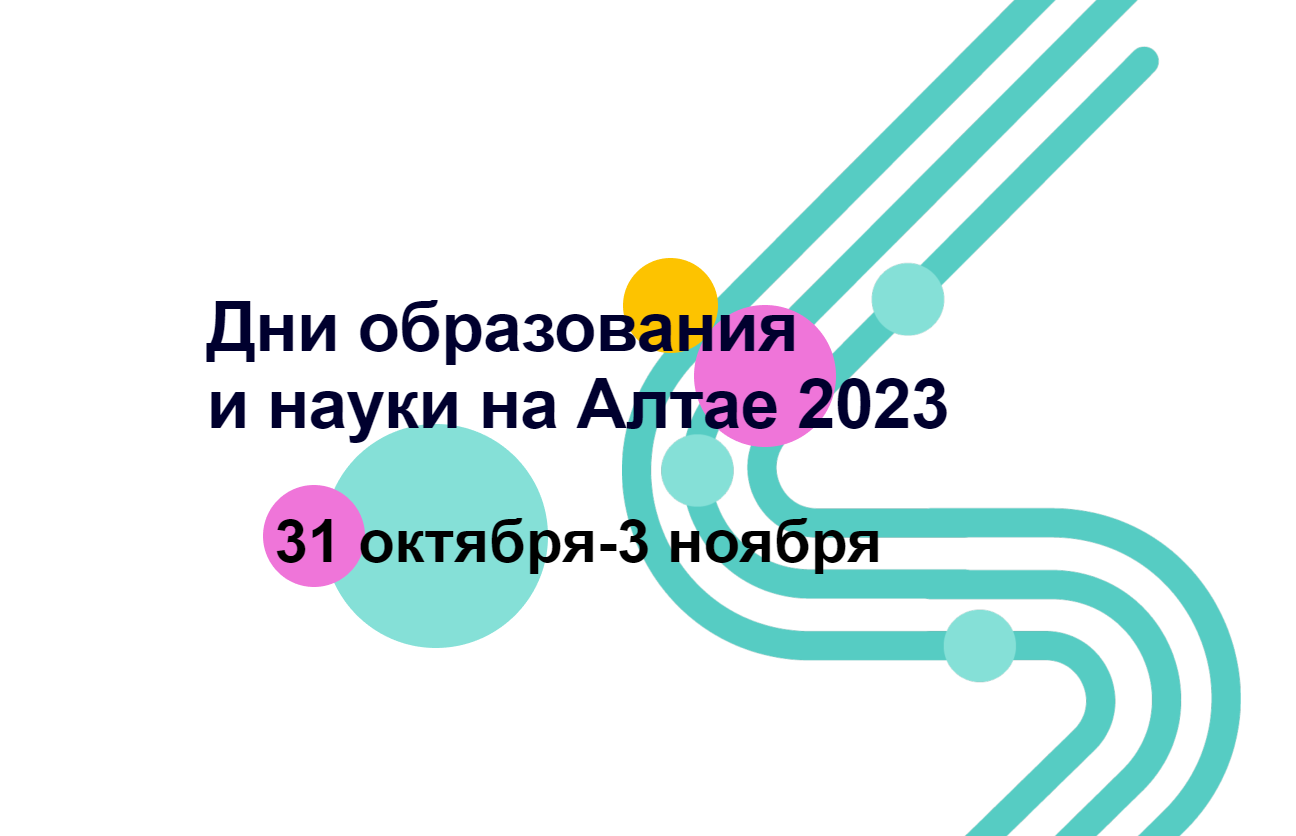 Ольгезер Светлана Владимировна, директор, 
Овечкина Дарья Николаевна, зам. директора по УР
МБОУ «Айская СОШ» Алтайского района
Барнаул, 1 ноября 2023 г.
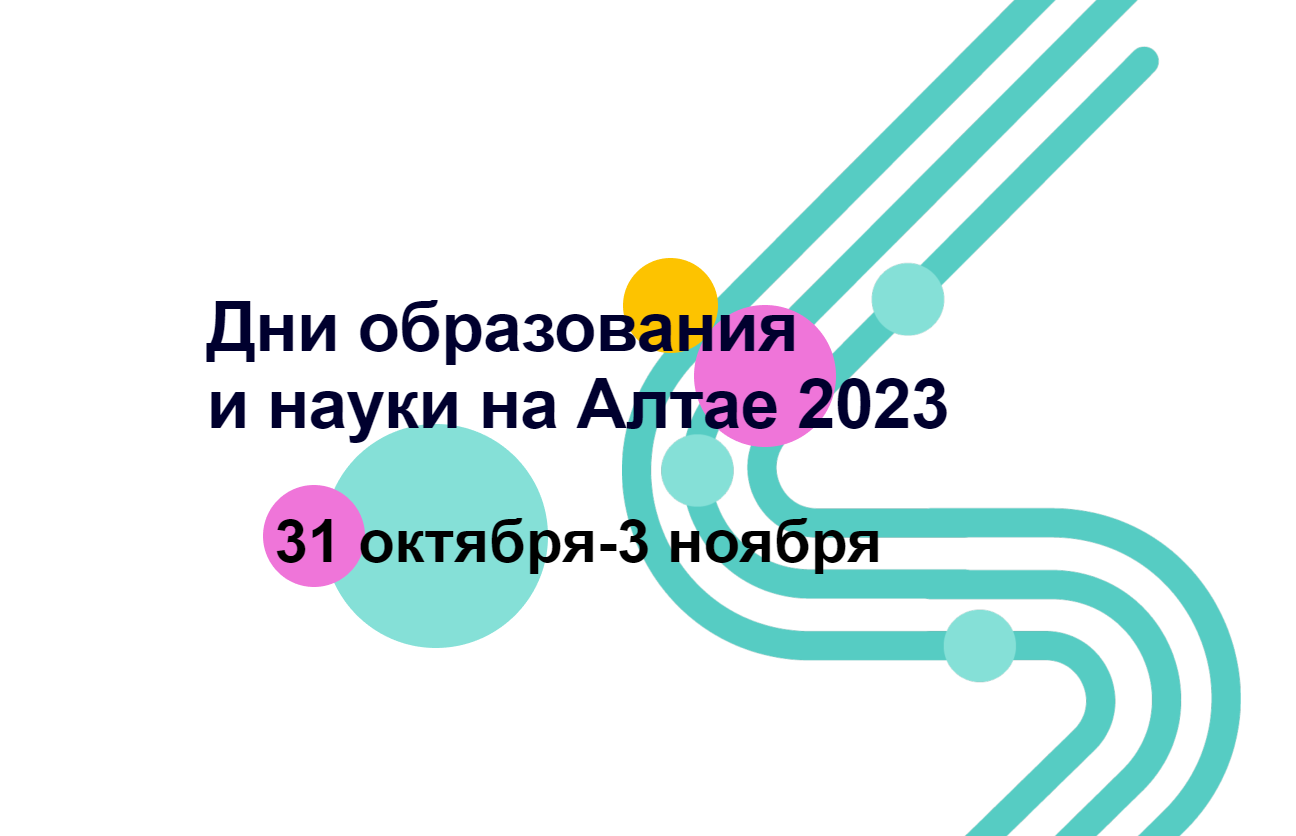 Самостоятельная личность
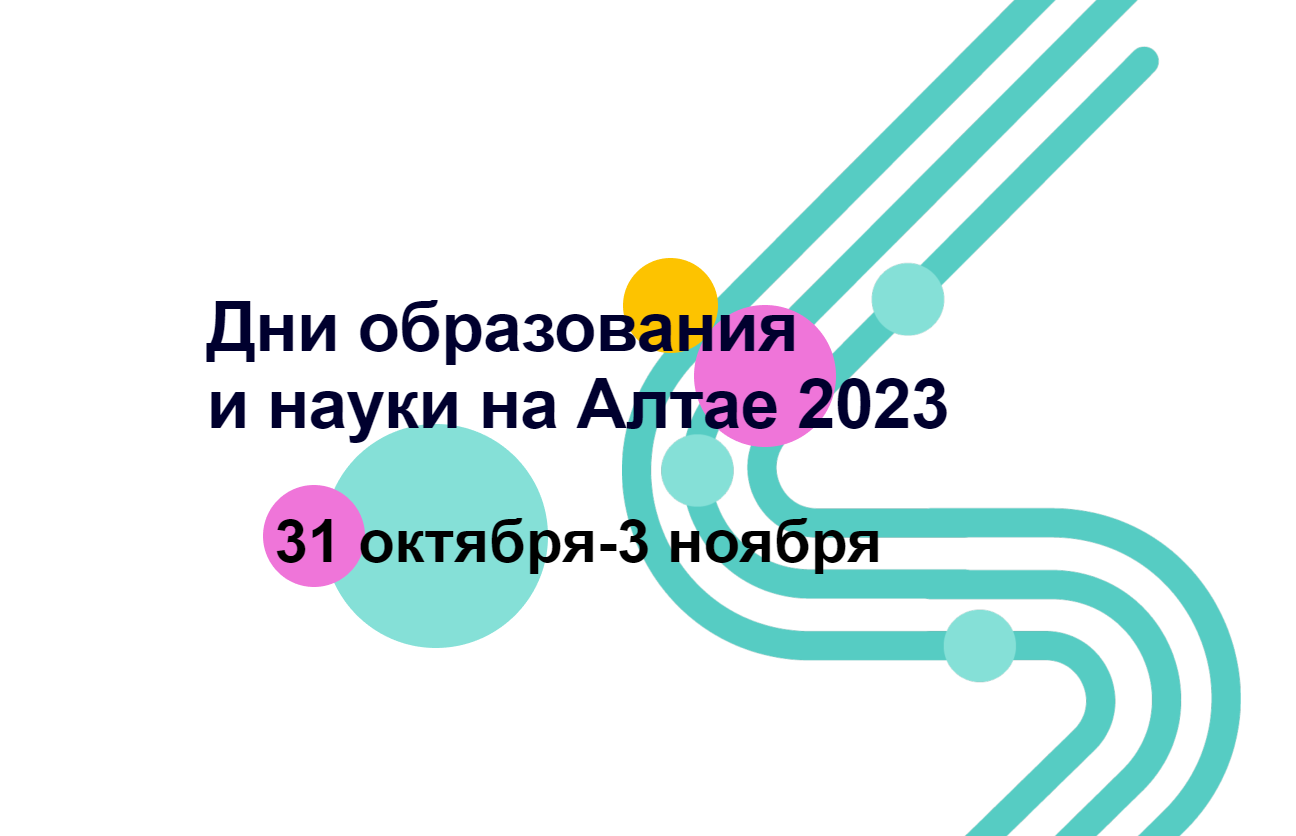 Навыки мышления и качества личности
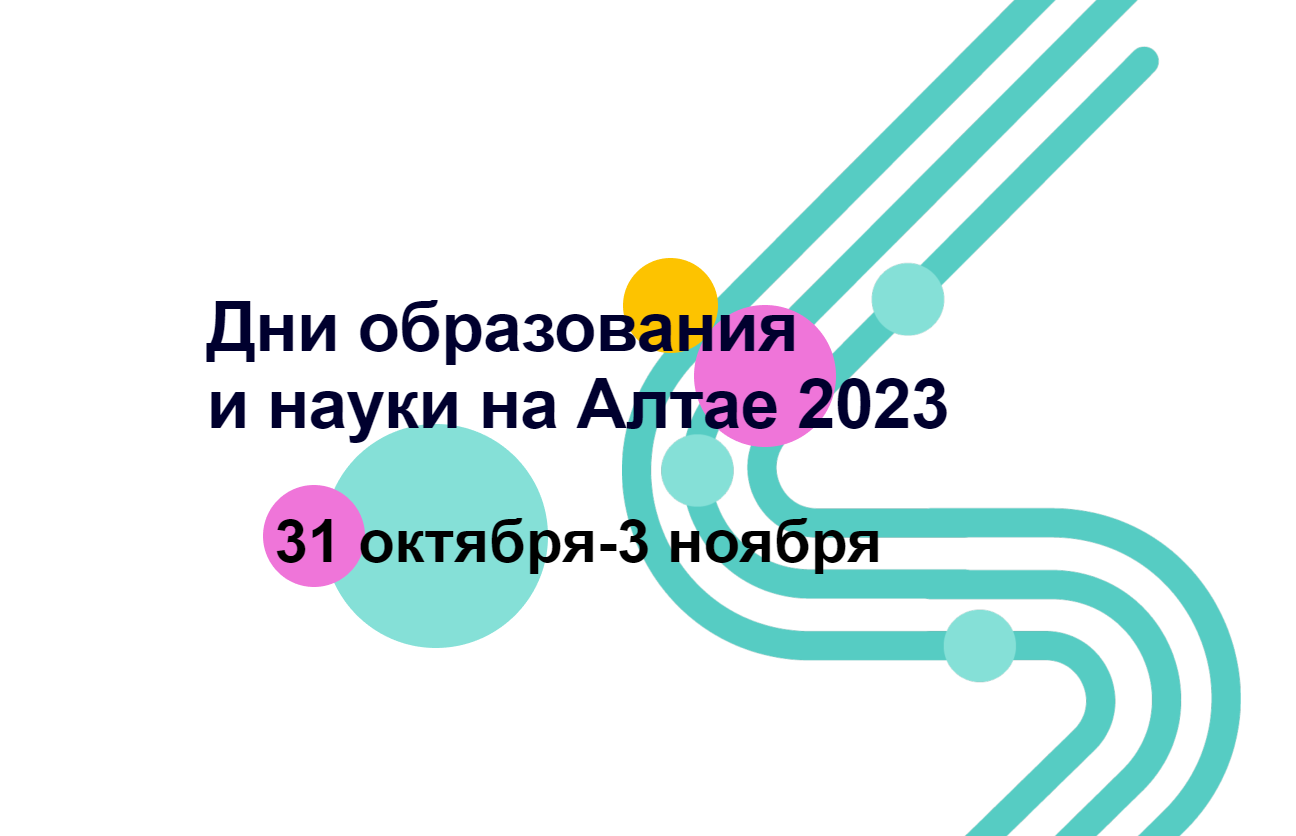 Обновленные ФГОСы - возможность формирования функциональной грамотности
Для участников образовательных отношений должны создаваться условия, обеспечивающие возможность:
– формирования функциональной грамотности обучающихся (способности решать учебные задачи и жизненные проблемные ситуации на основе сформированных предметных, метапредметных и универсальных способов деятельности), включающей овладение ключевыми компетенциями, составляющими основу готовности к успешному взаимодействию с изменяющимся миром и дальнейшему успешному образованию.
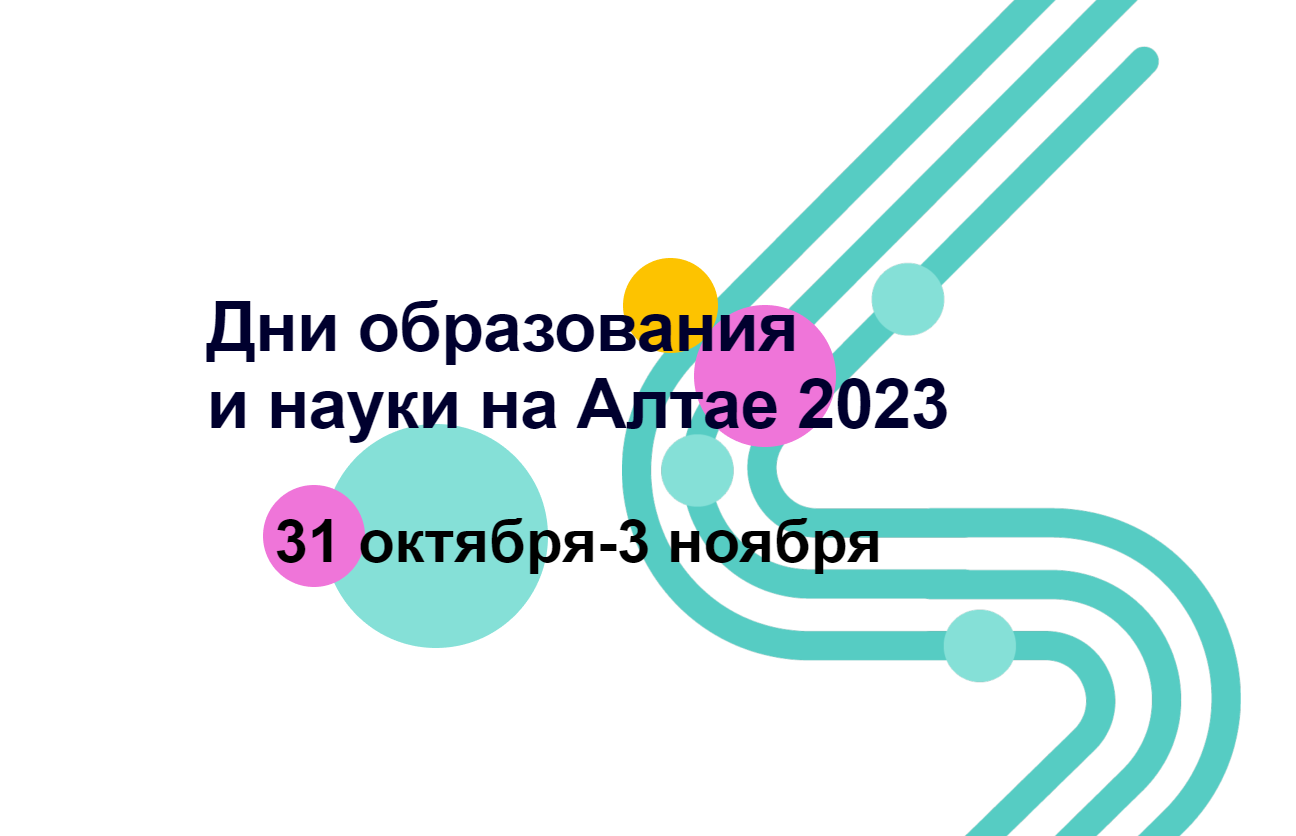 Проектная технология
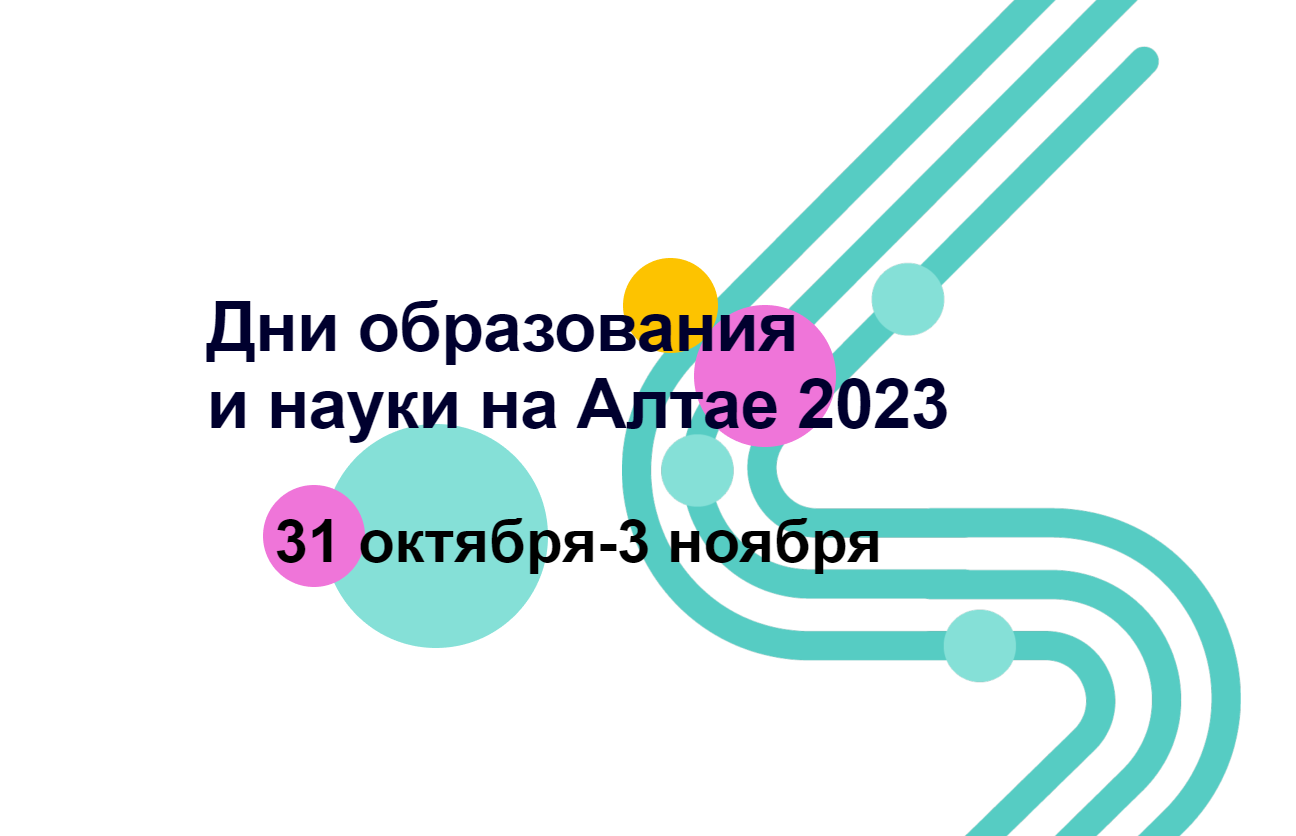 Проектно-исследовательская деятельность решает следующие задачи:
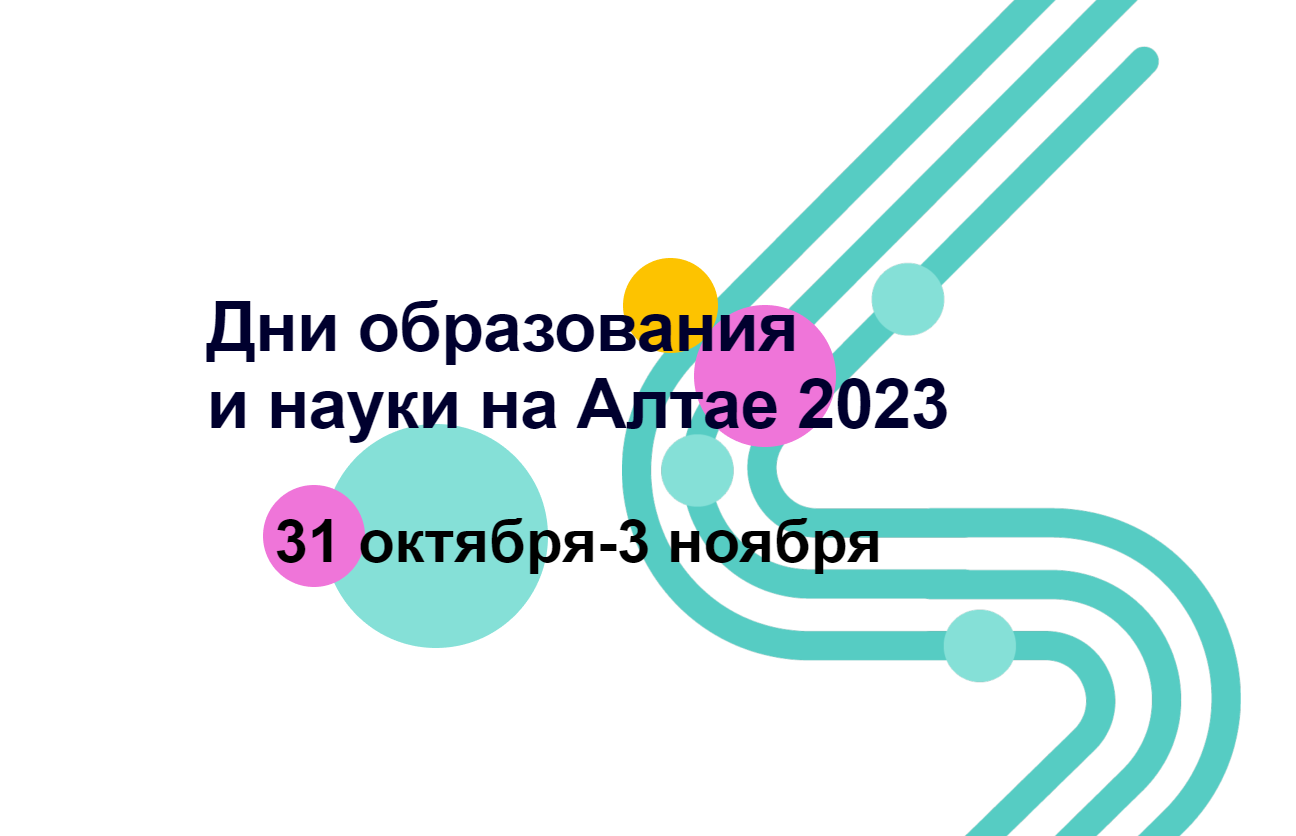 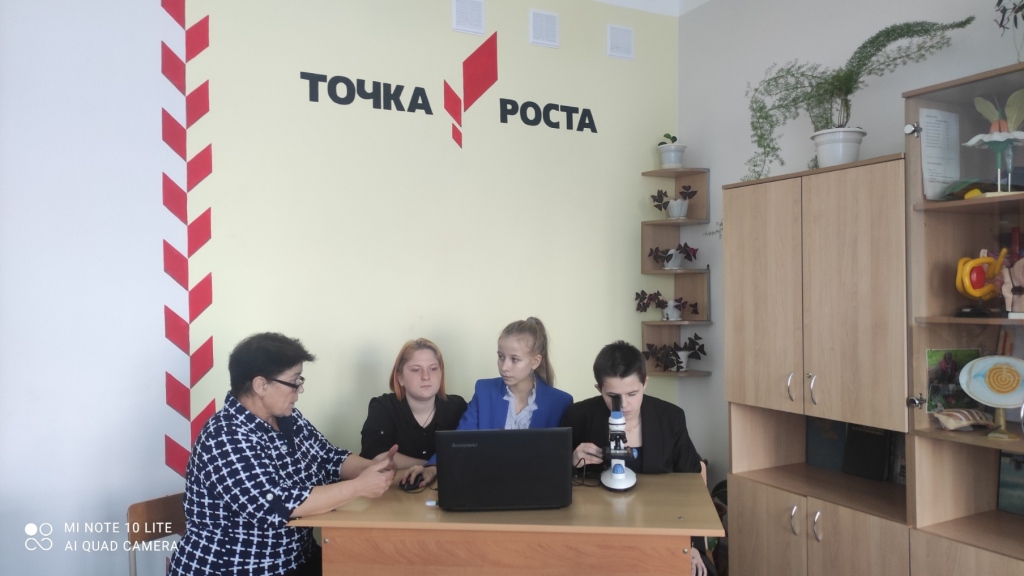 инструментарий 
для формирования 
функциональной грамотности
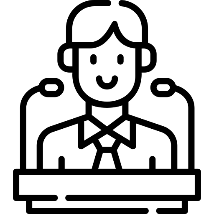 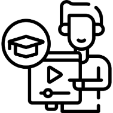 чему учить?
зачем учить?
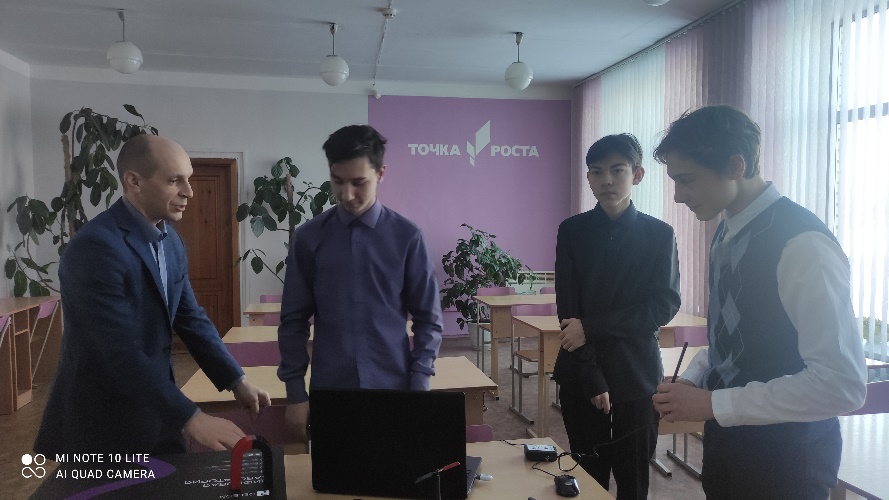 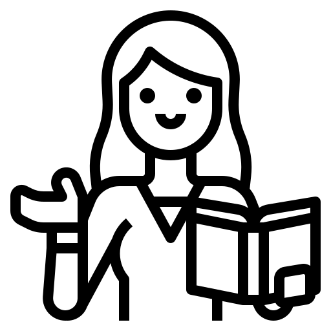 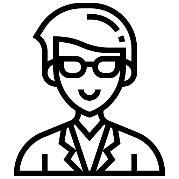 как учить?
как учить результативно?
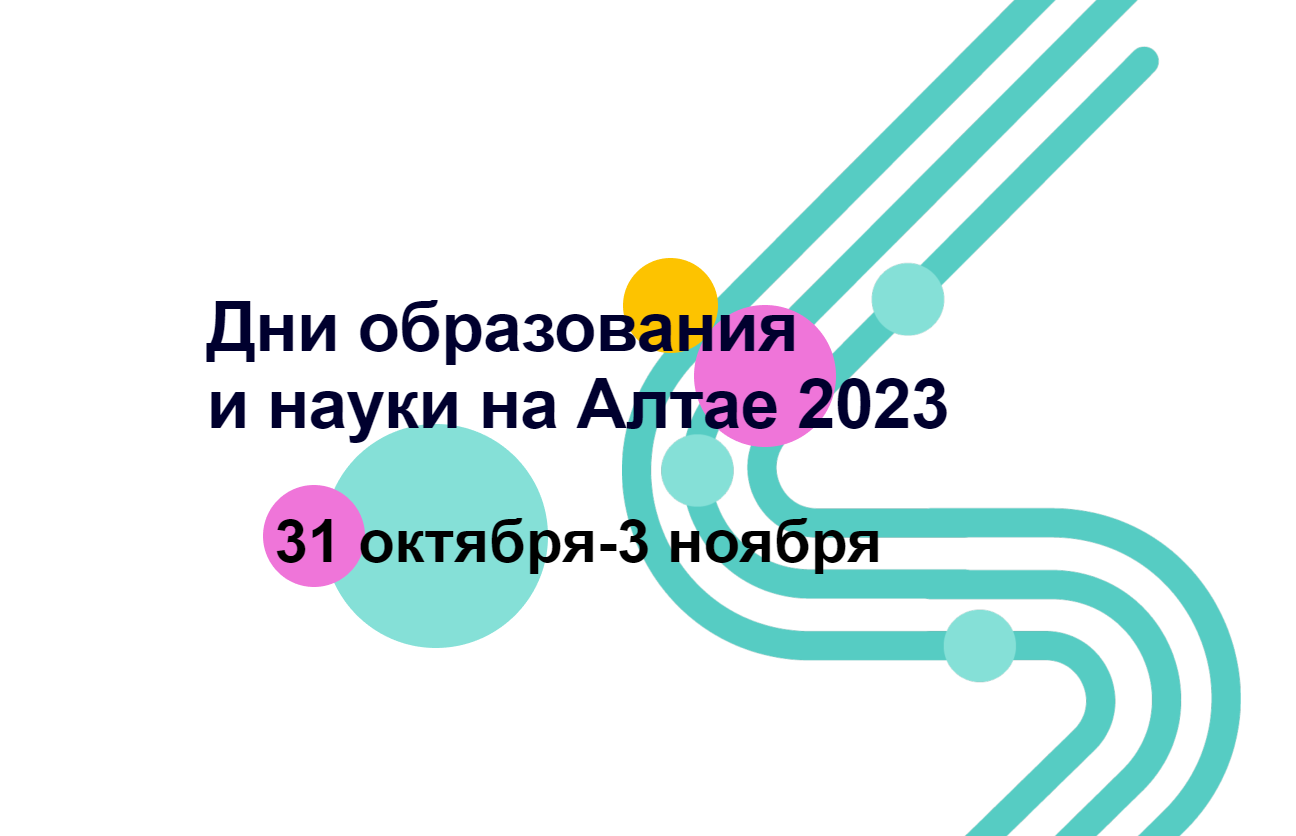 Проекты
Функциональная грамотность = проектная деятельность
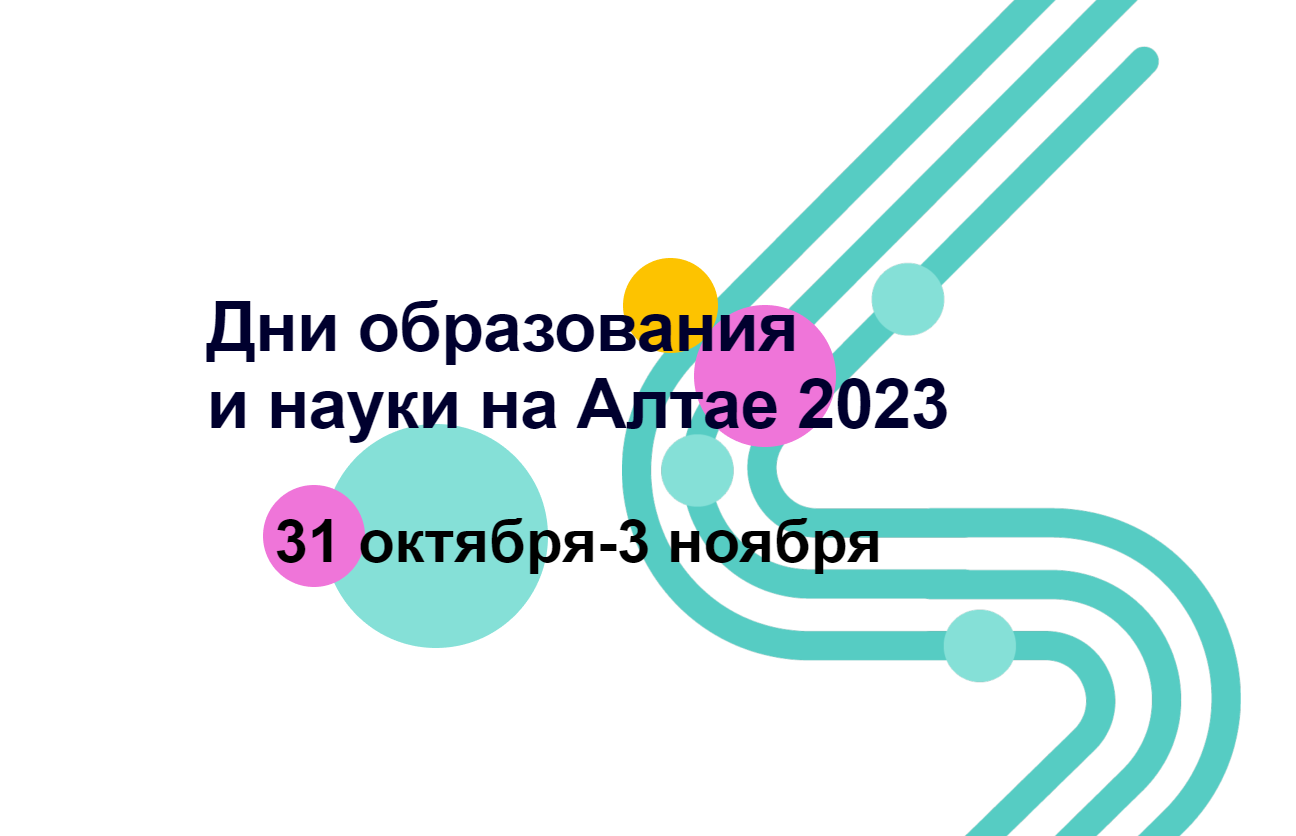 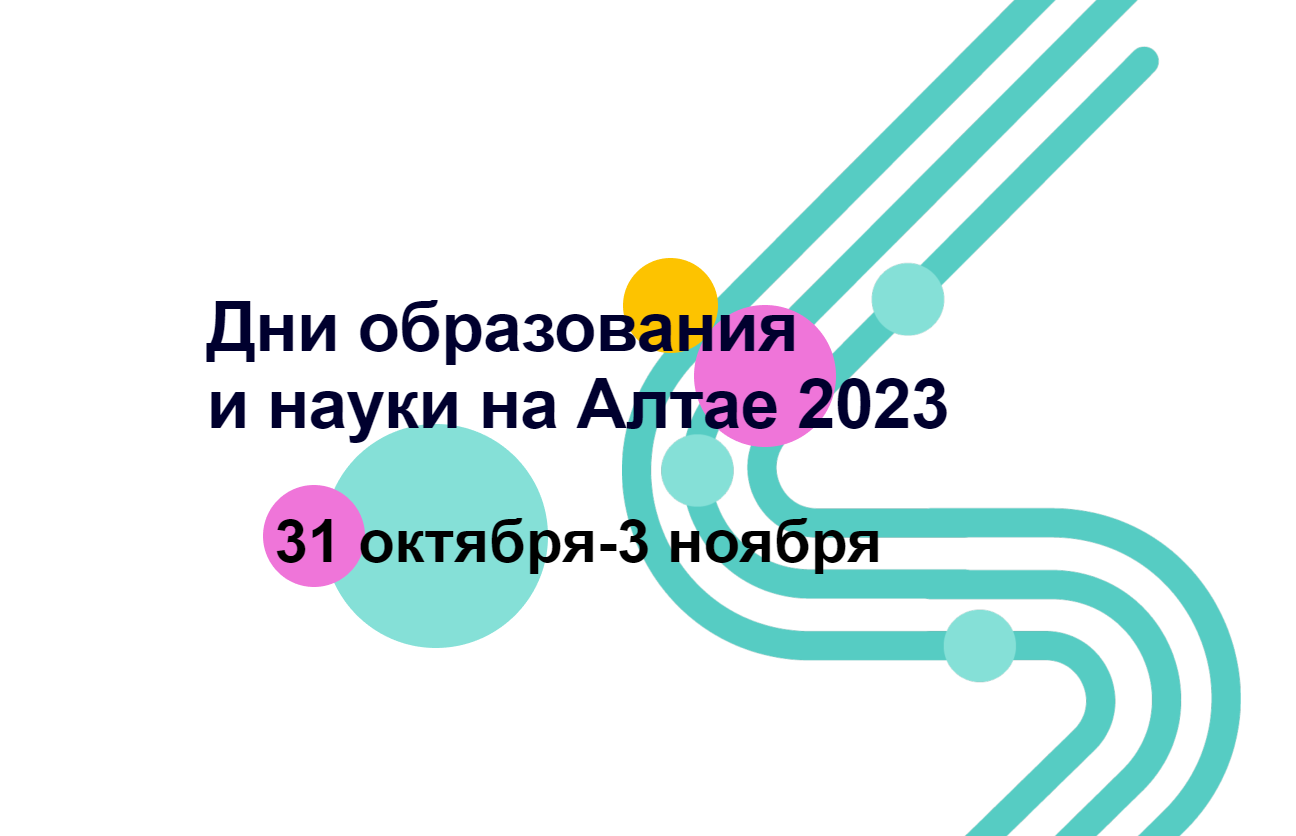 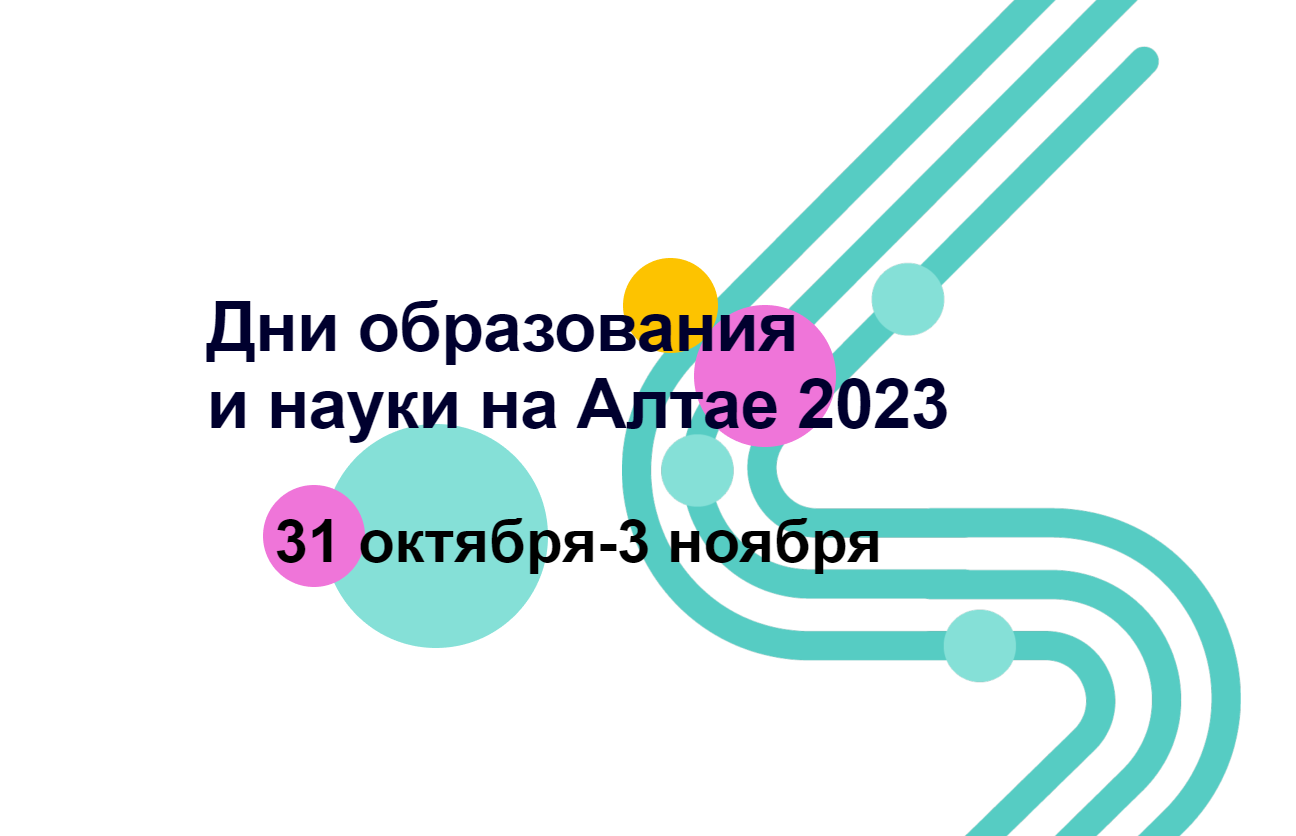 ФООП
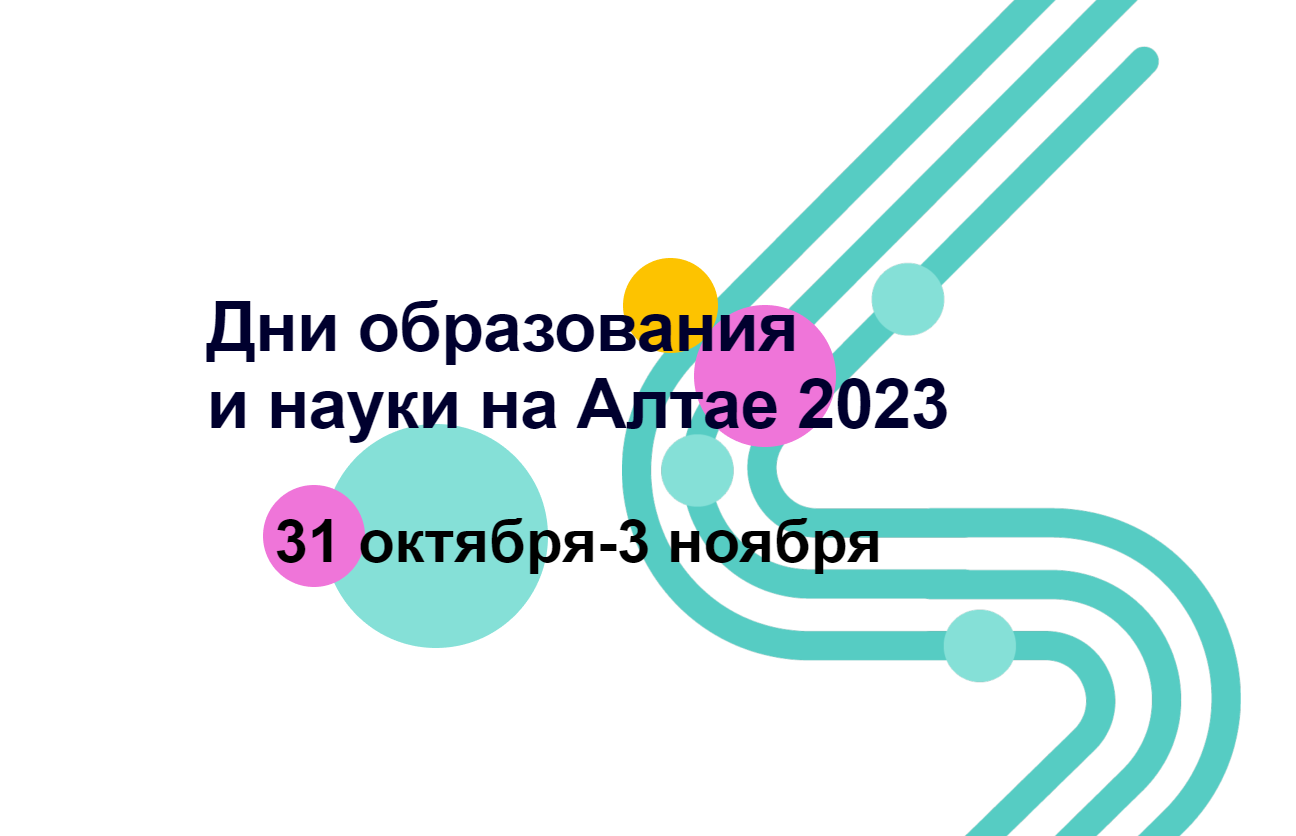 ФООП
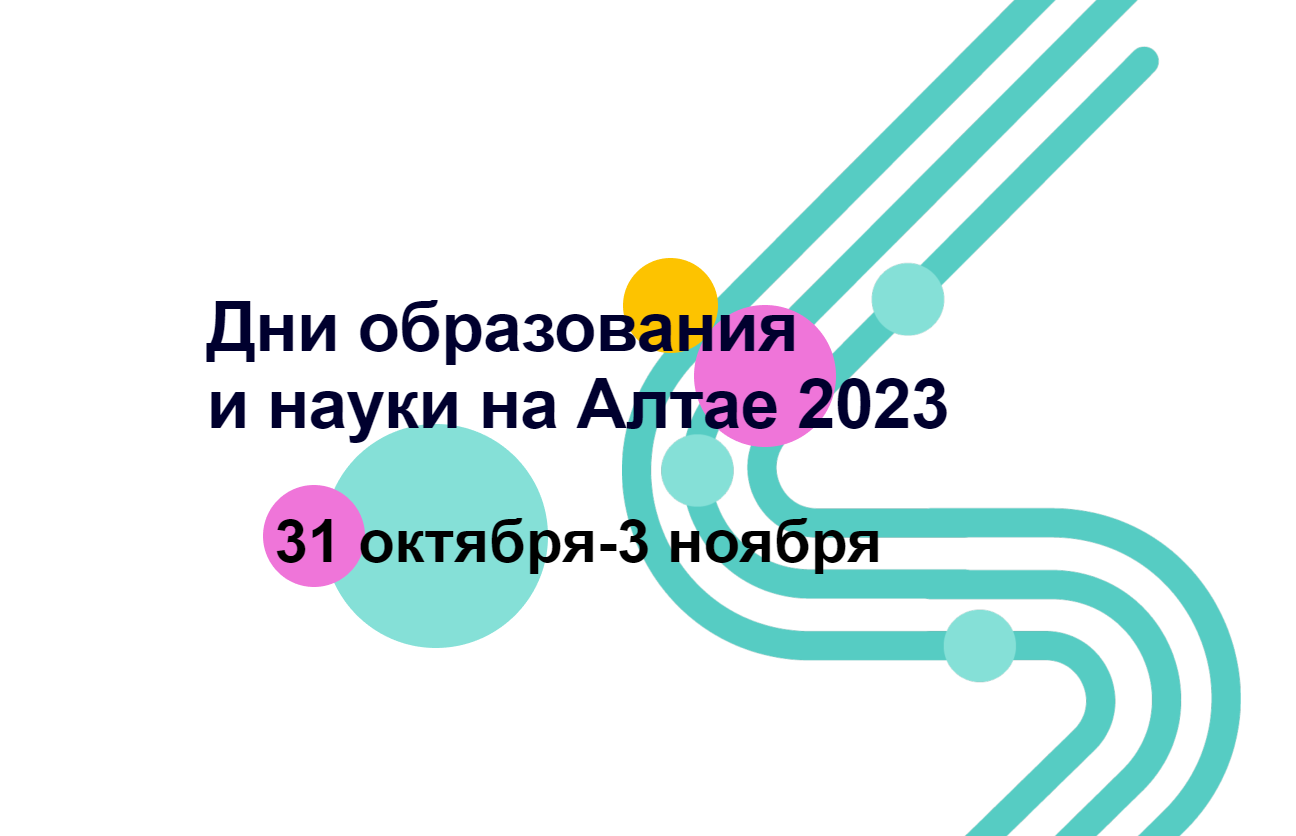 Результатом проекта является:
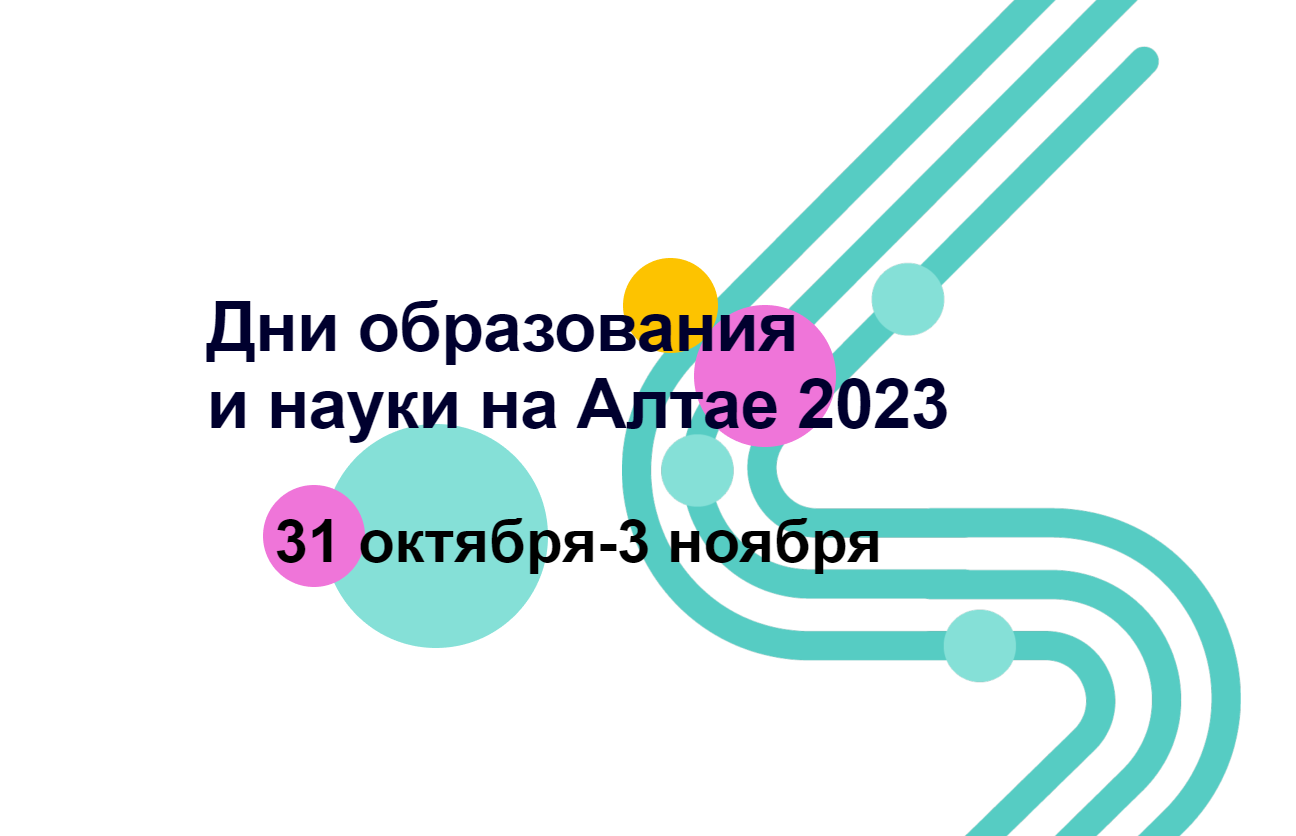 Требования
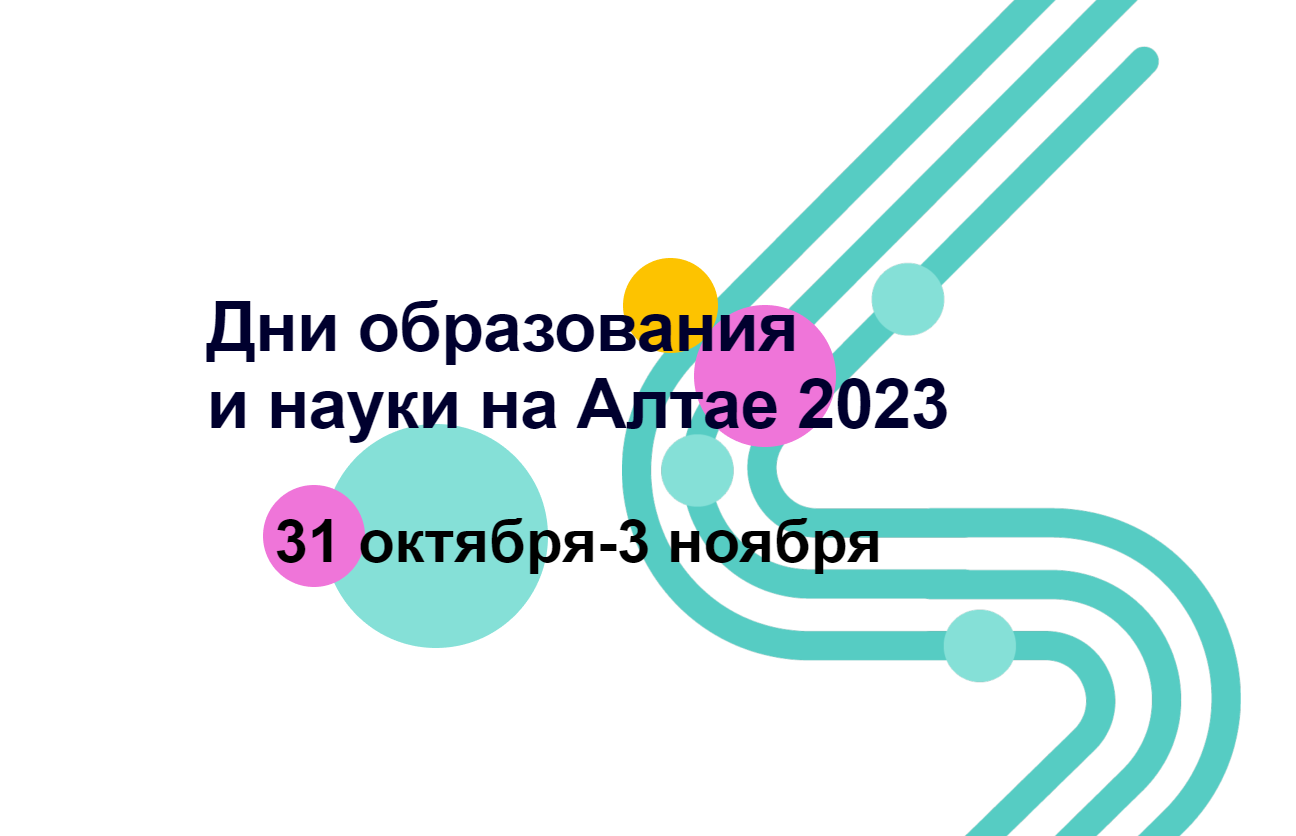 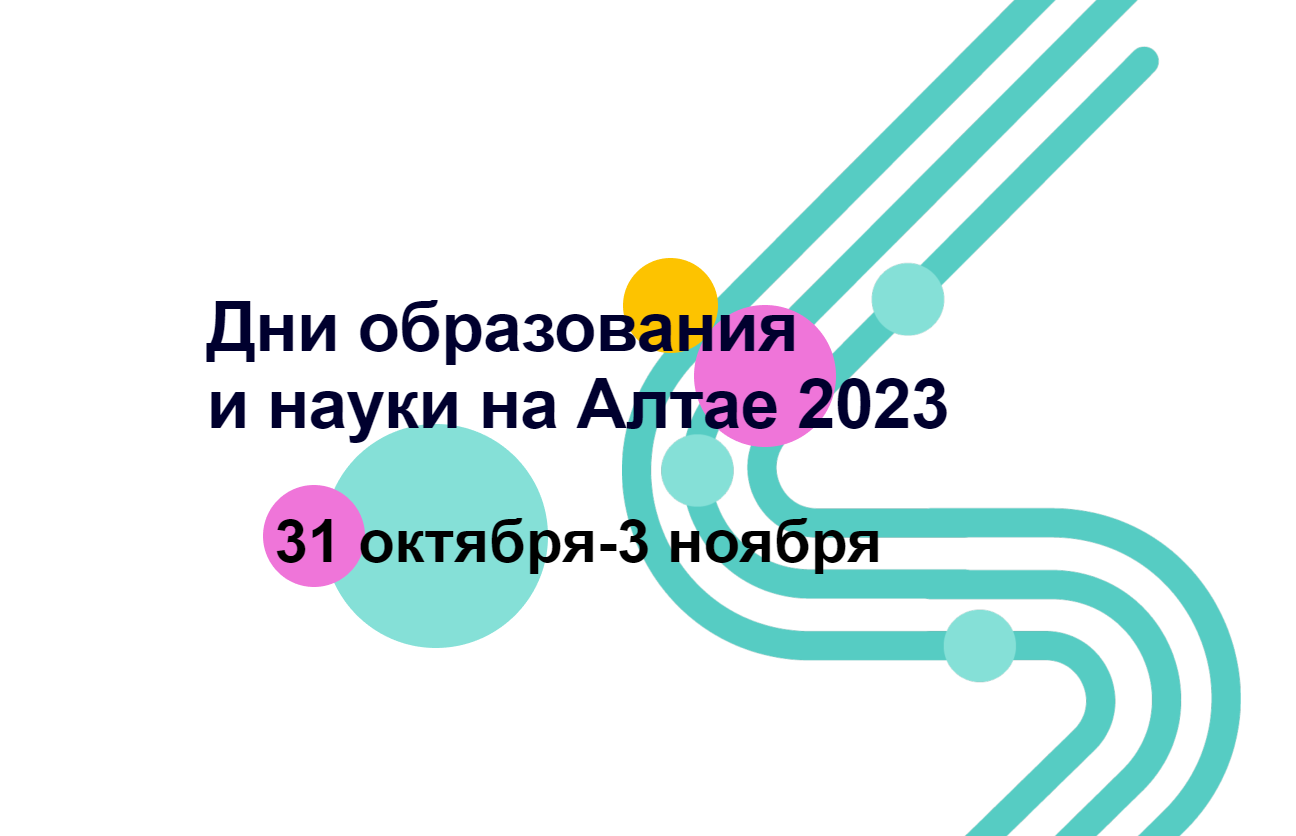 Критерии оценивания
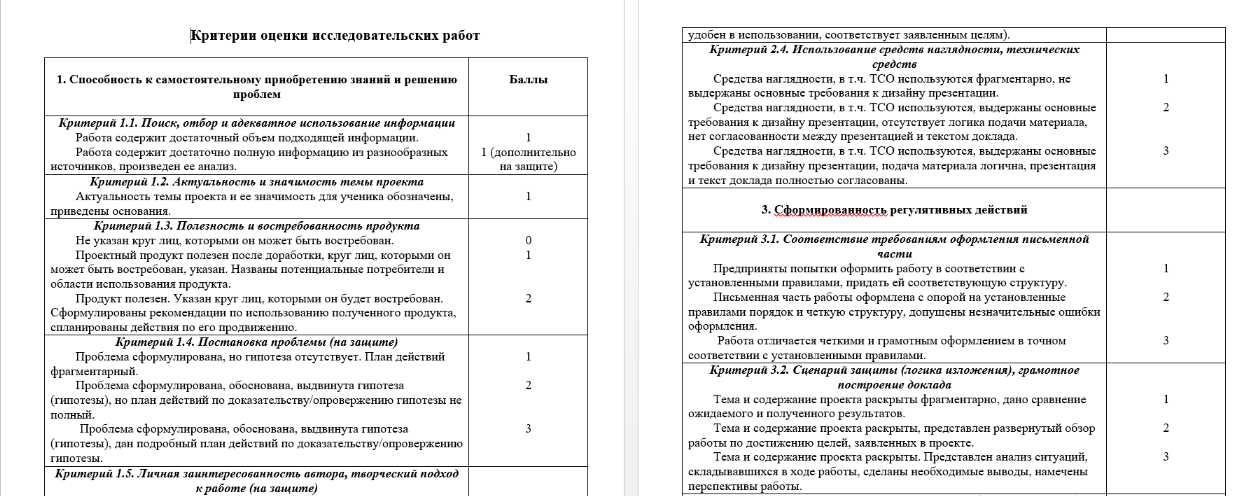 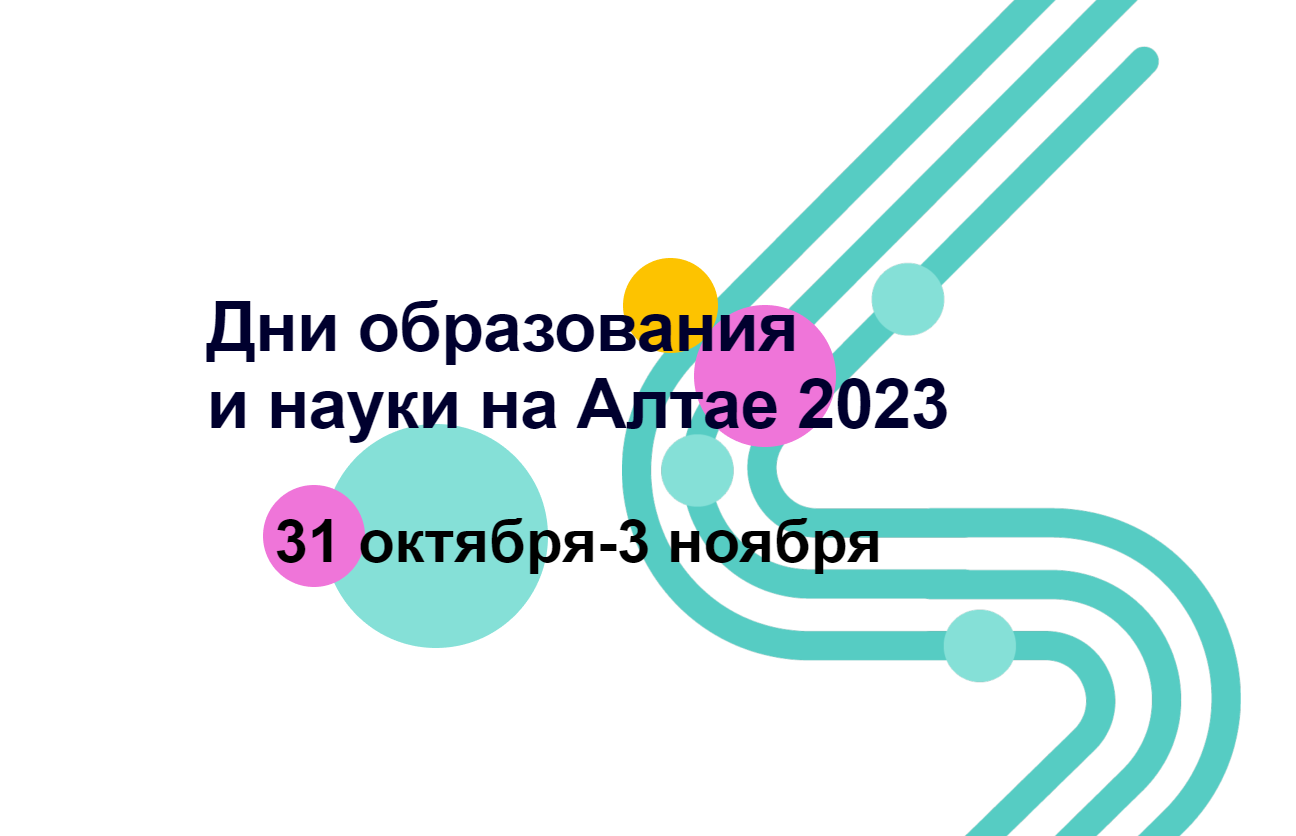 Критерии оценивания
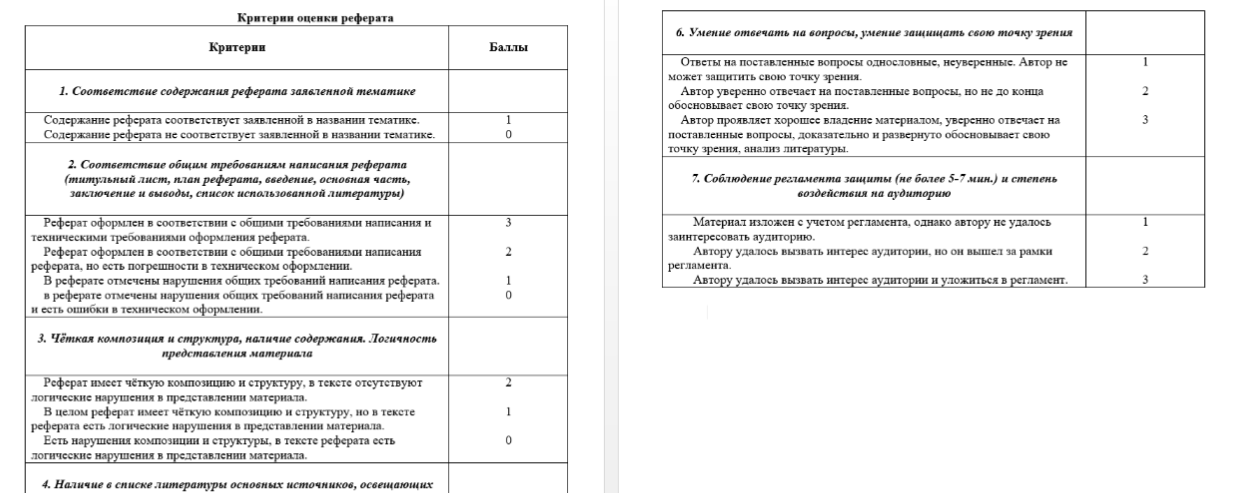 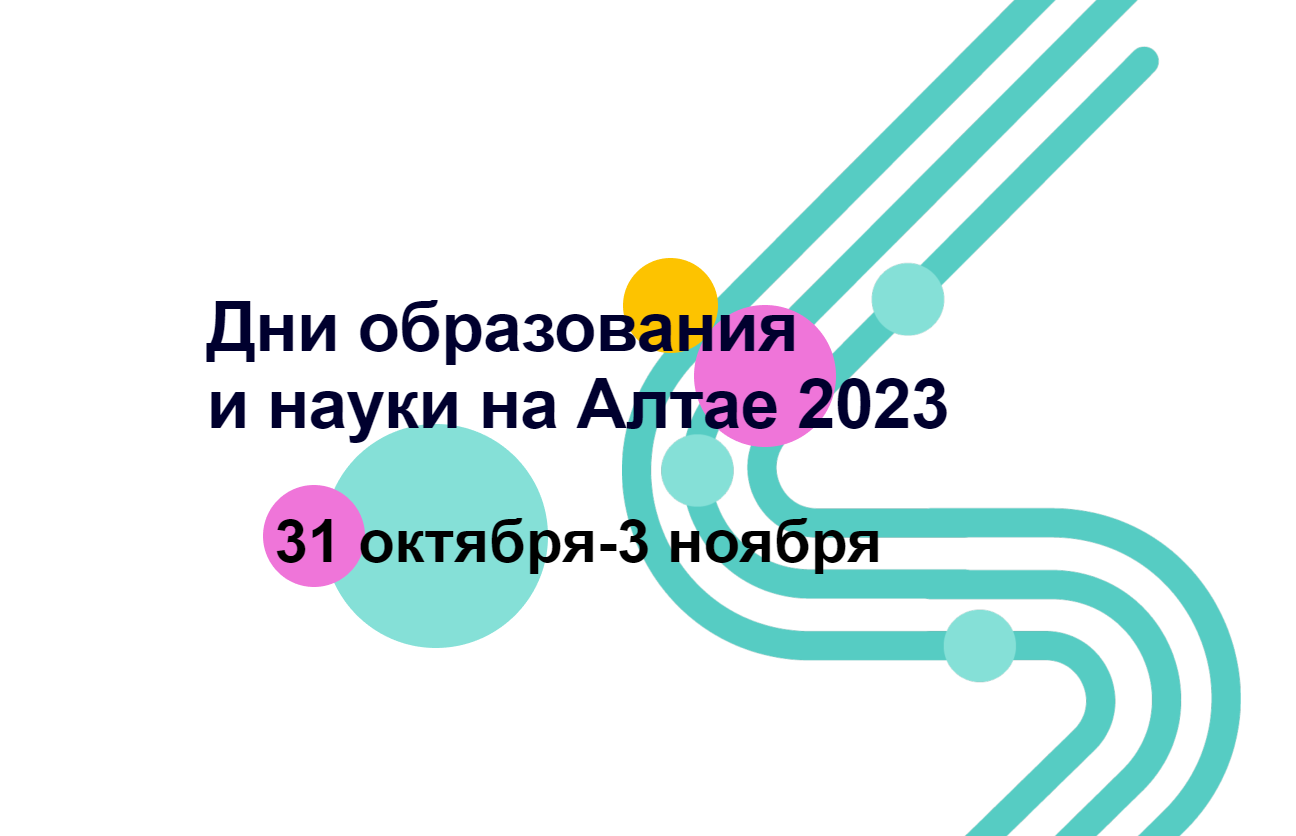 Критерии оценивания
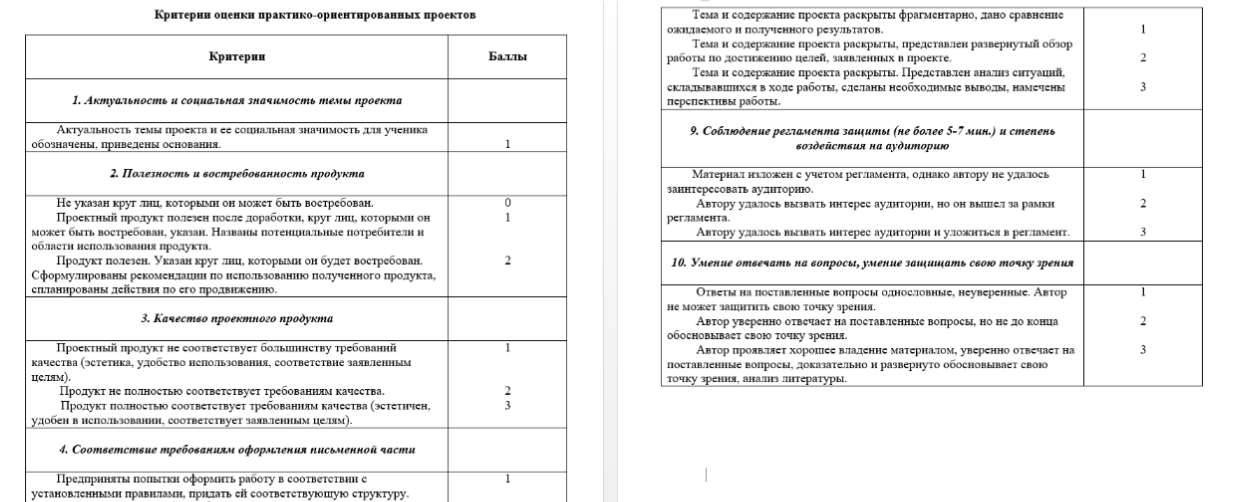 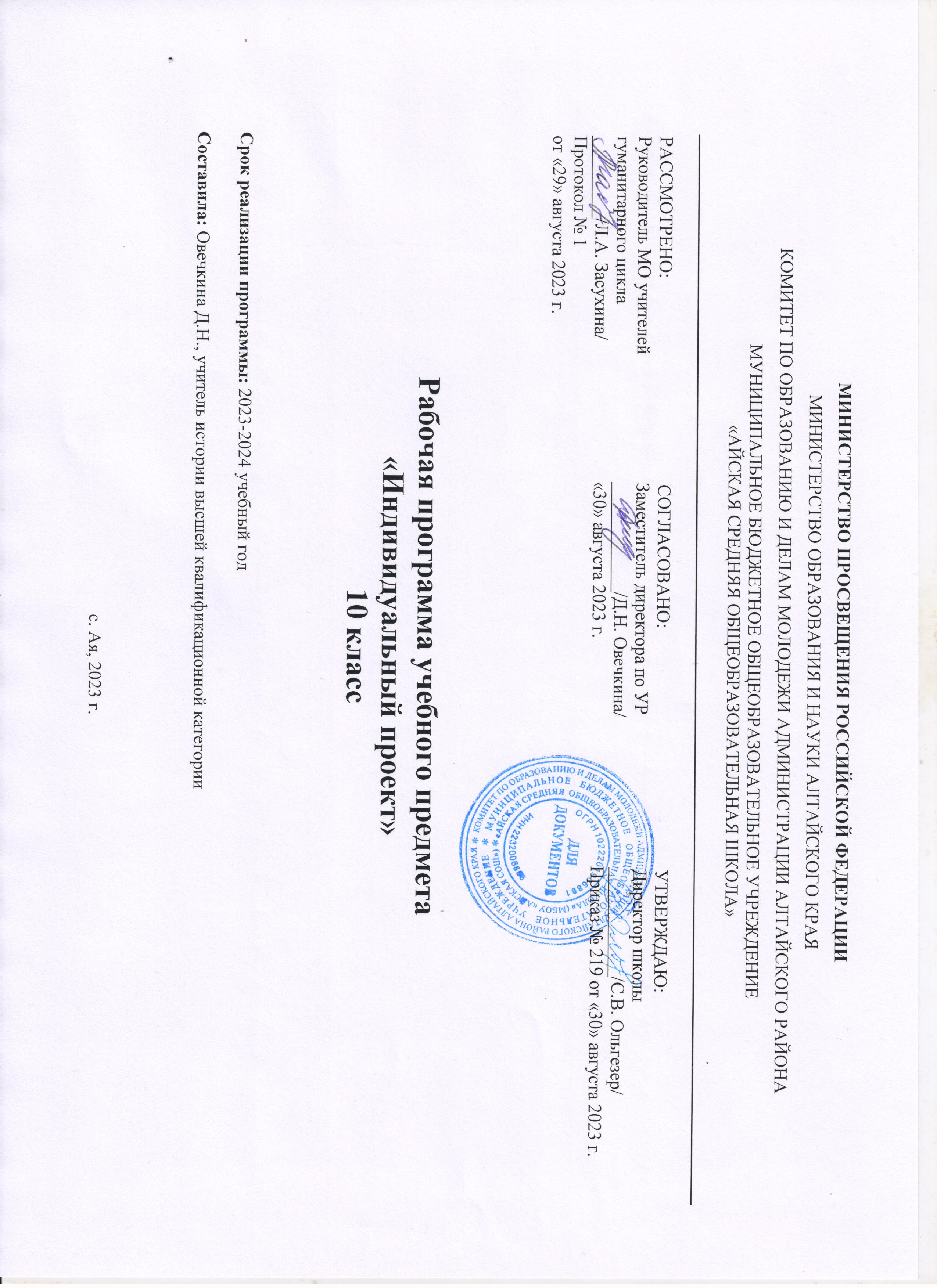 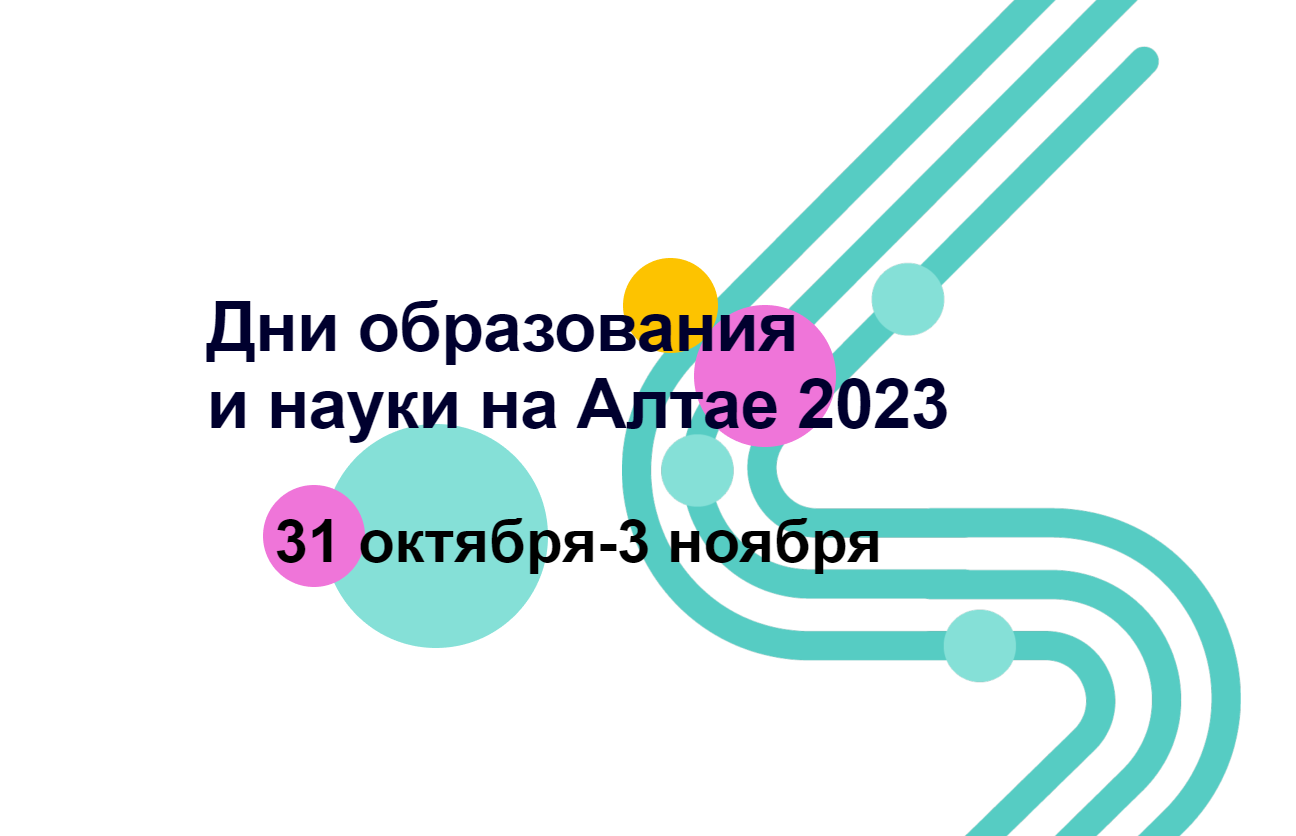 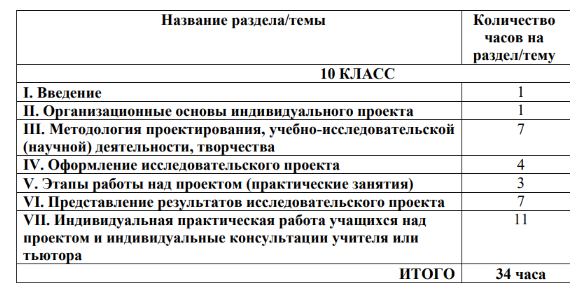 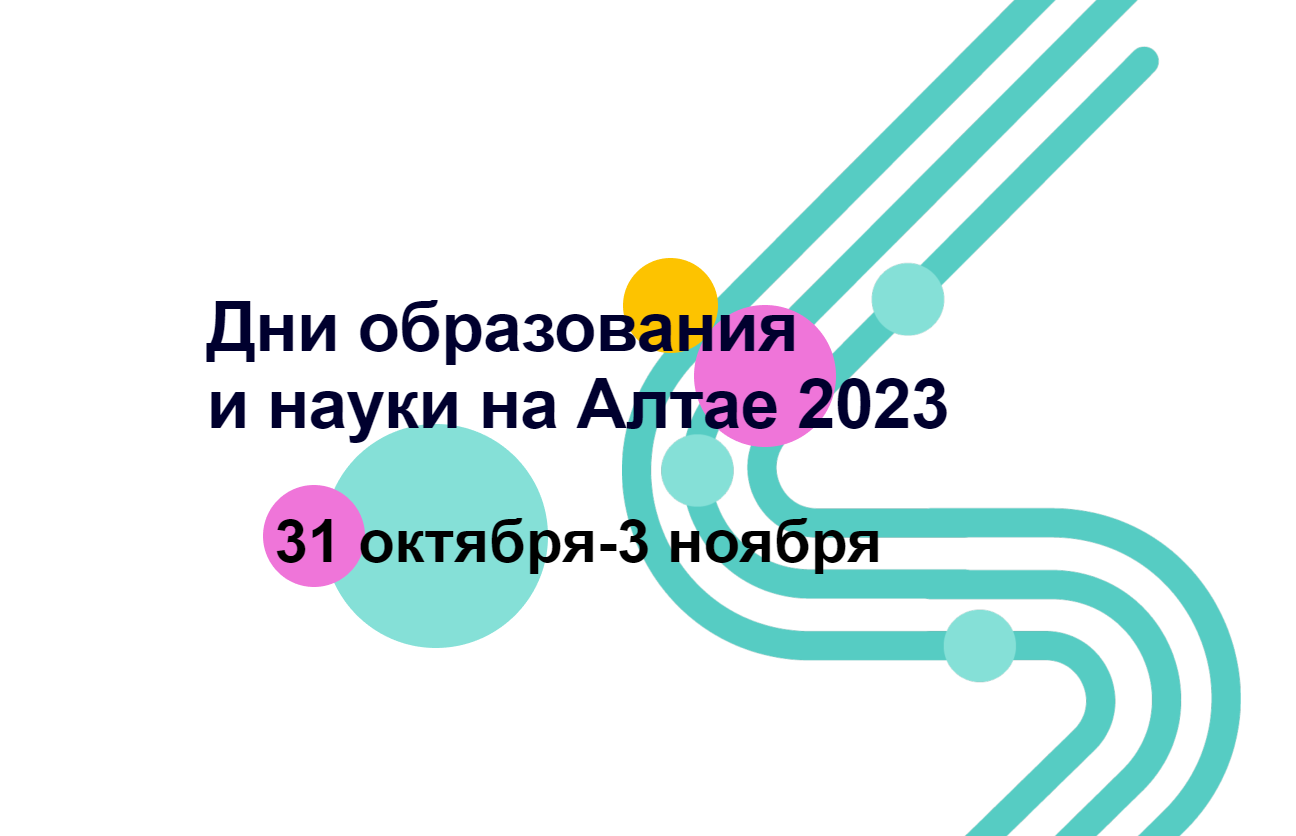 Конференц-зал
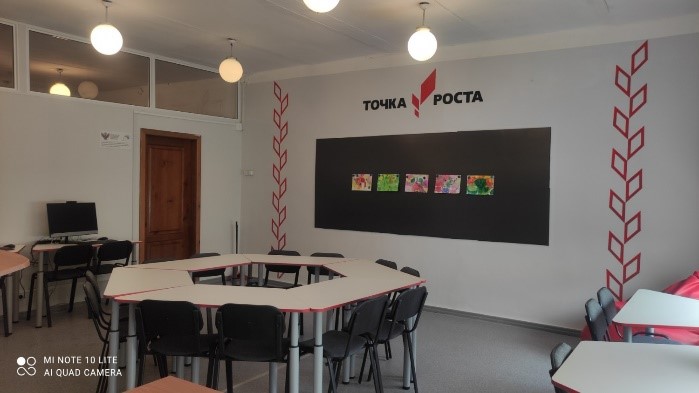 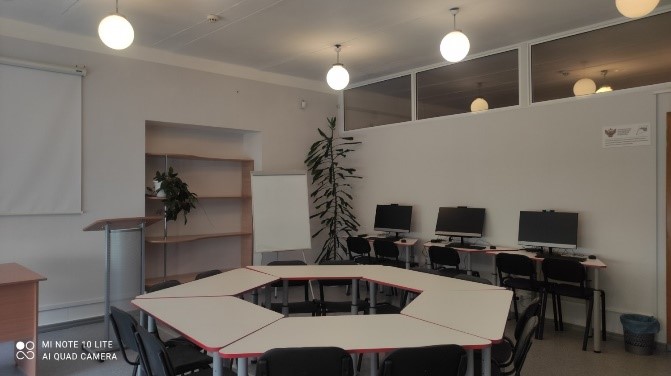 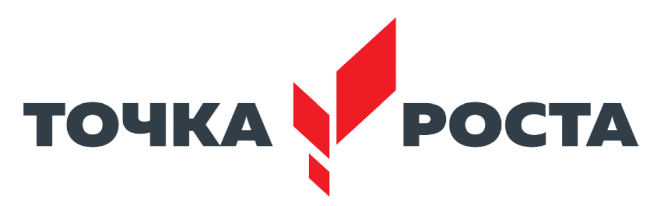 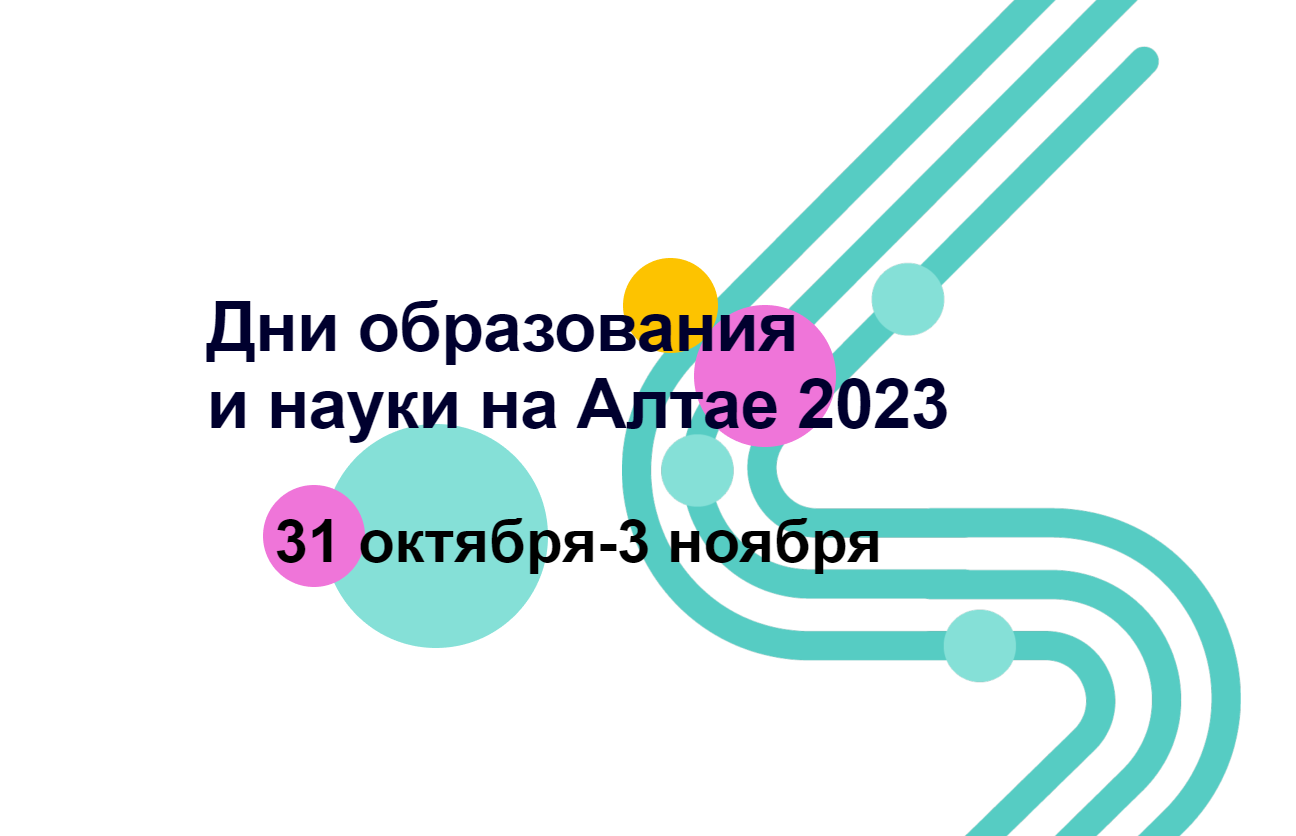 Проектная деятельность, центр «Точка роста»
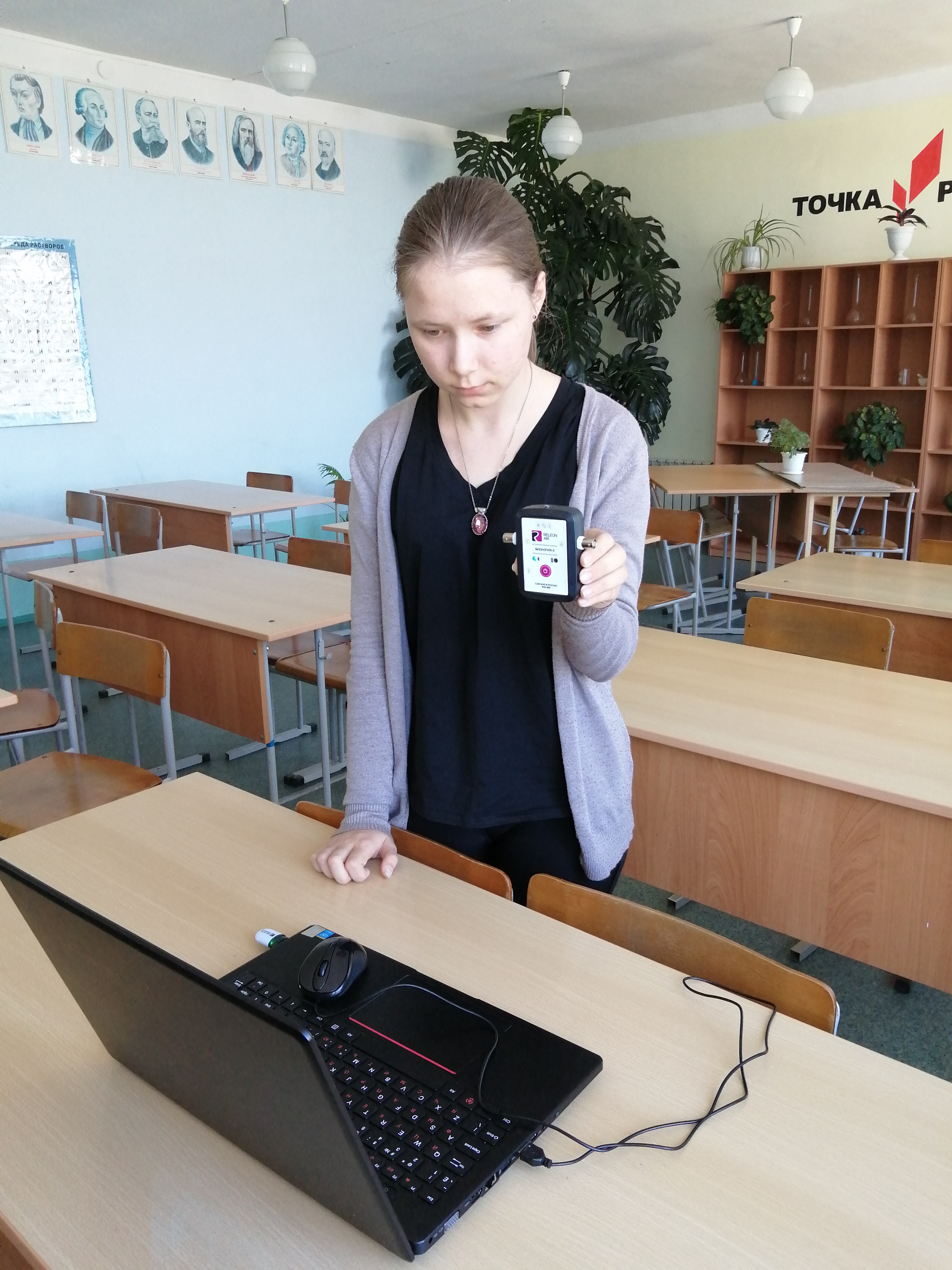 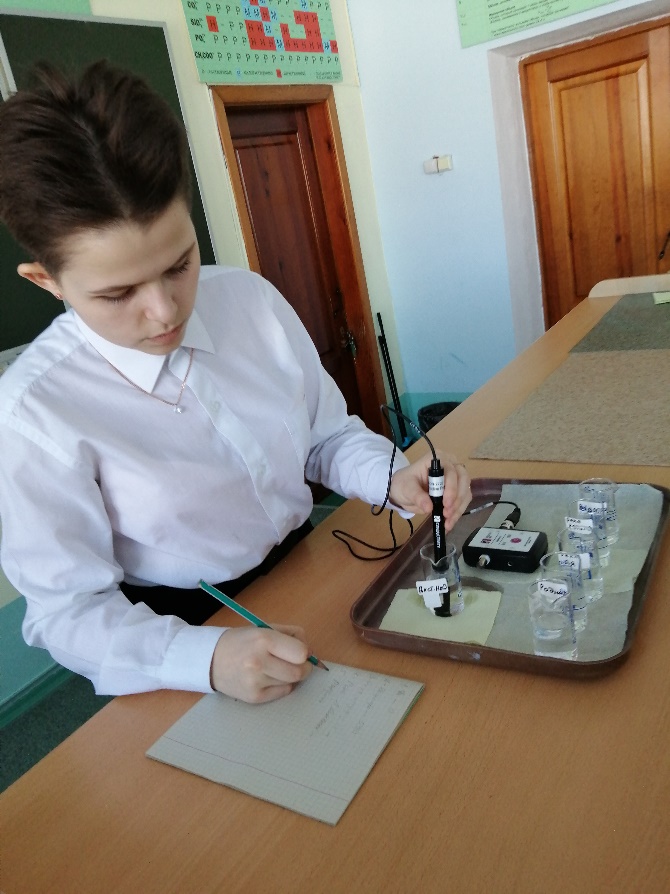 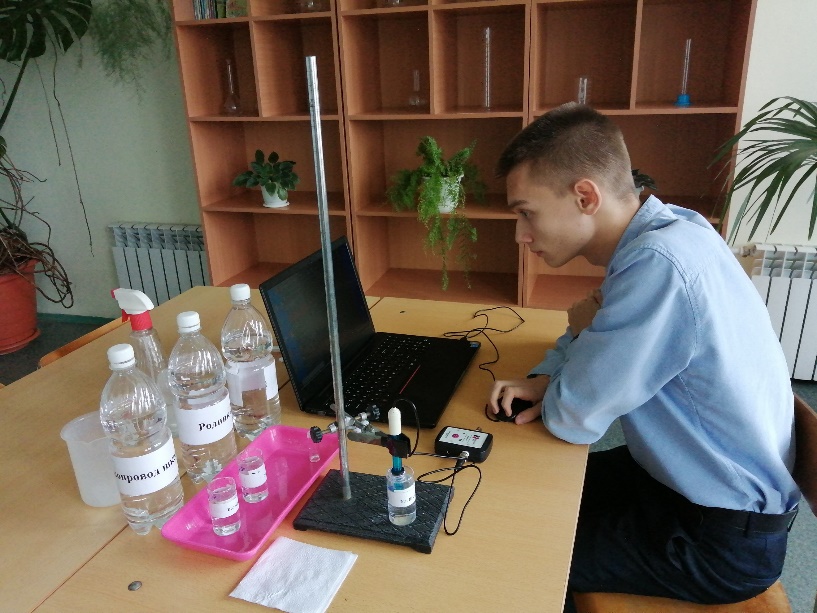 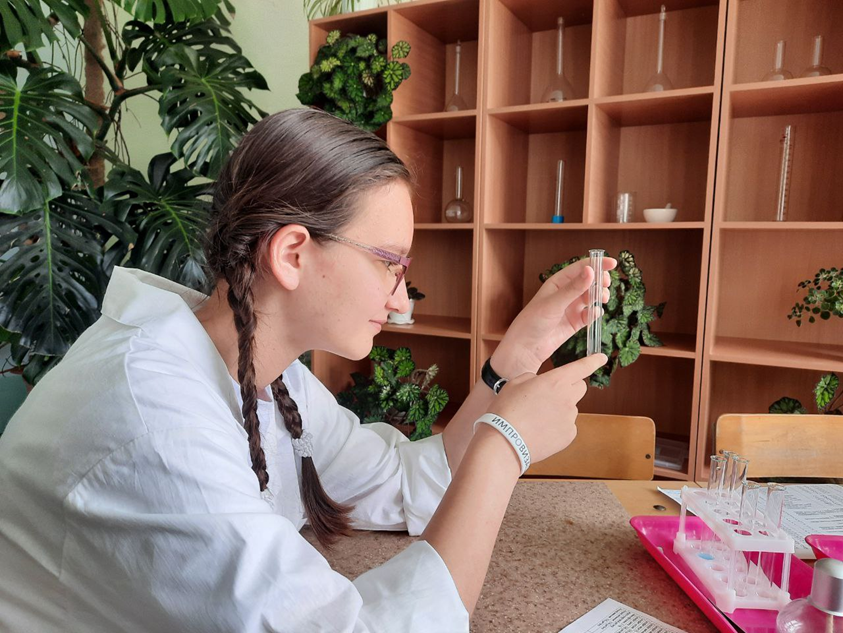 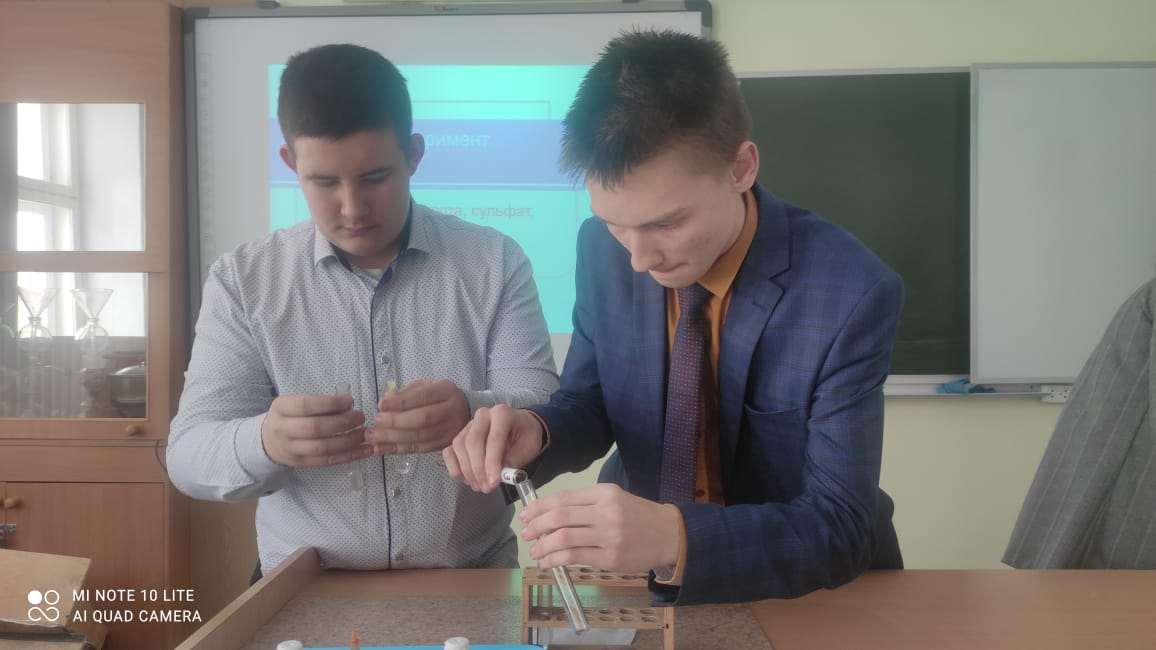 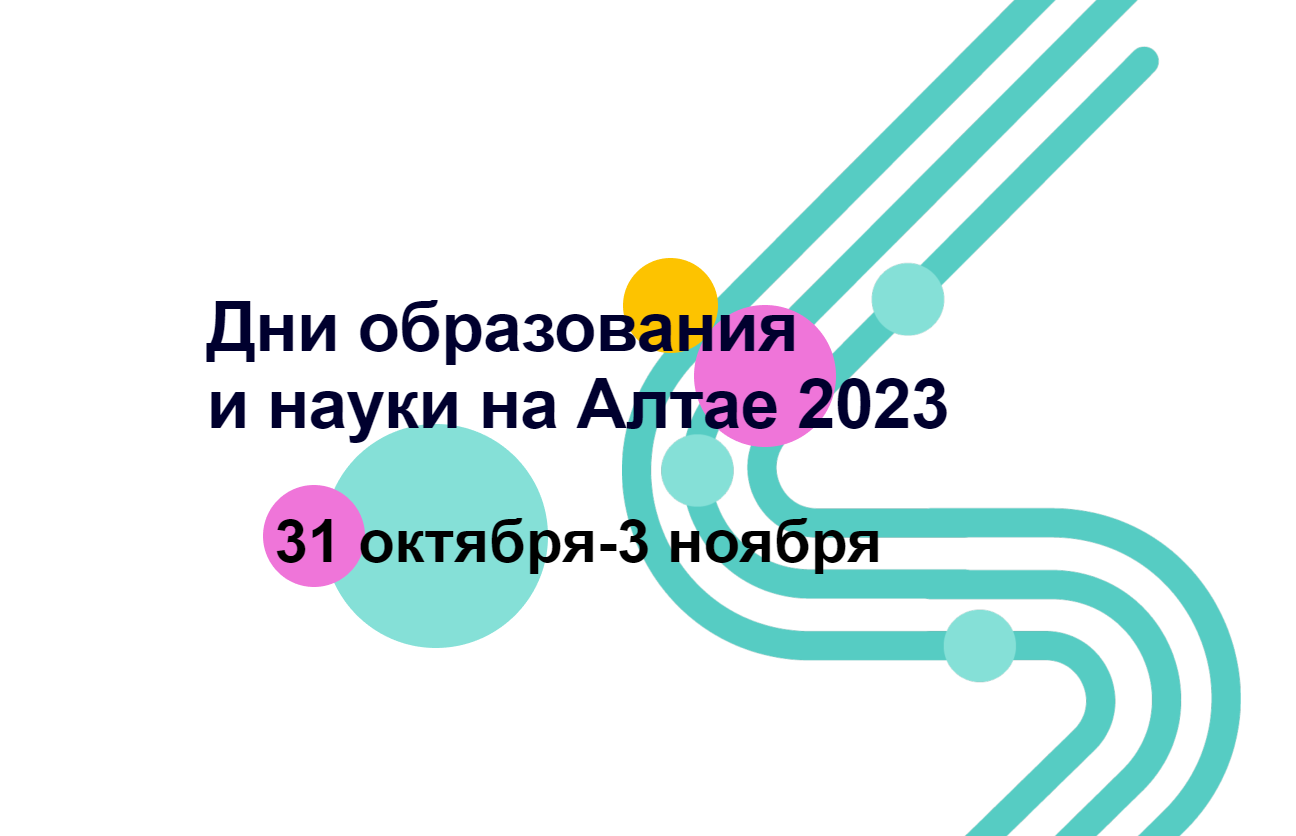 Проектная деятельность, робототехника
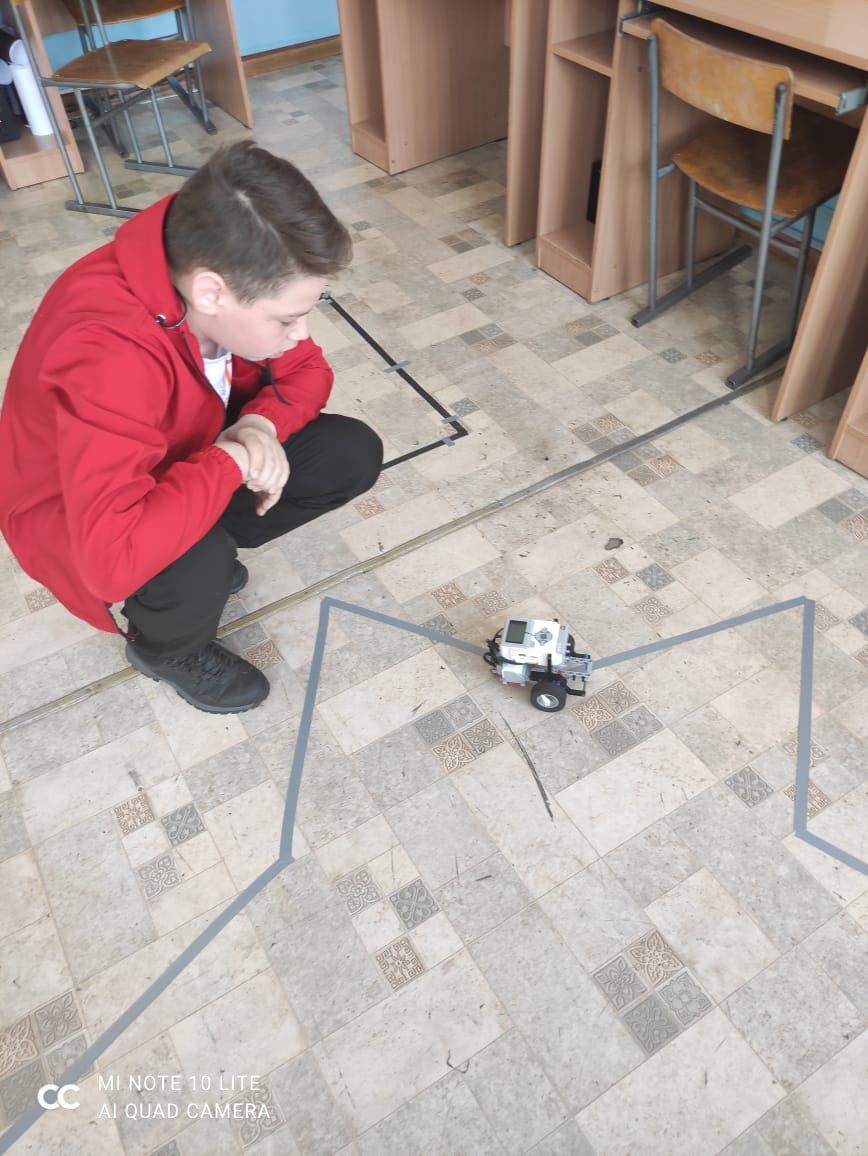 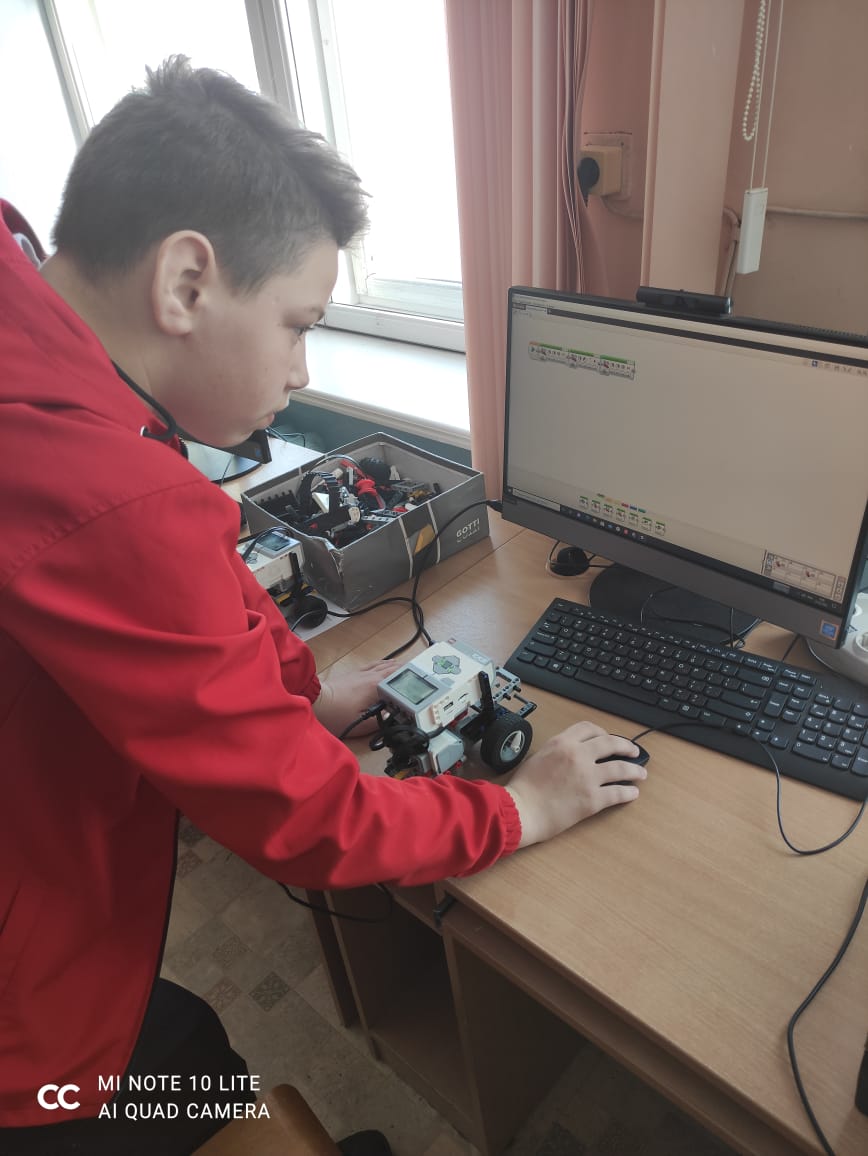 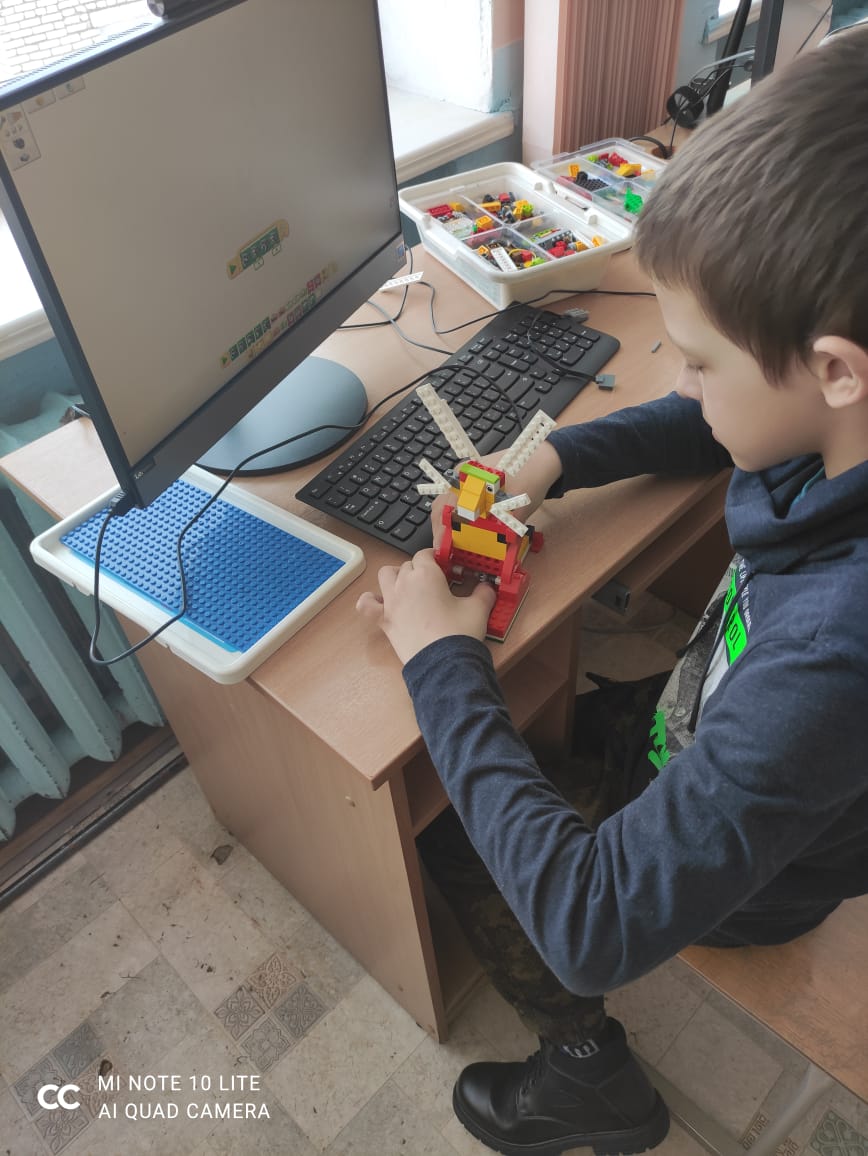 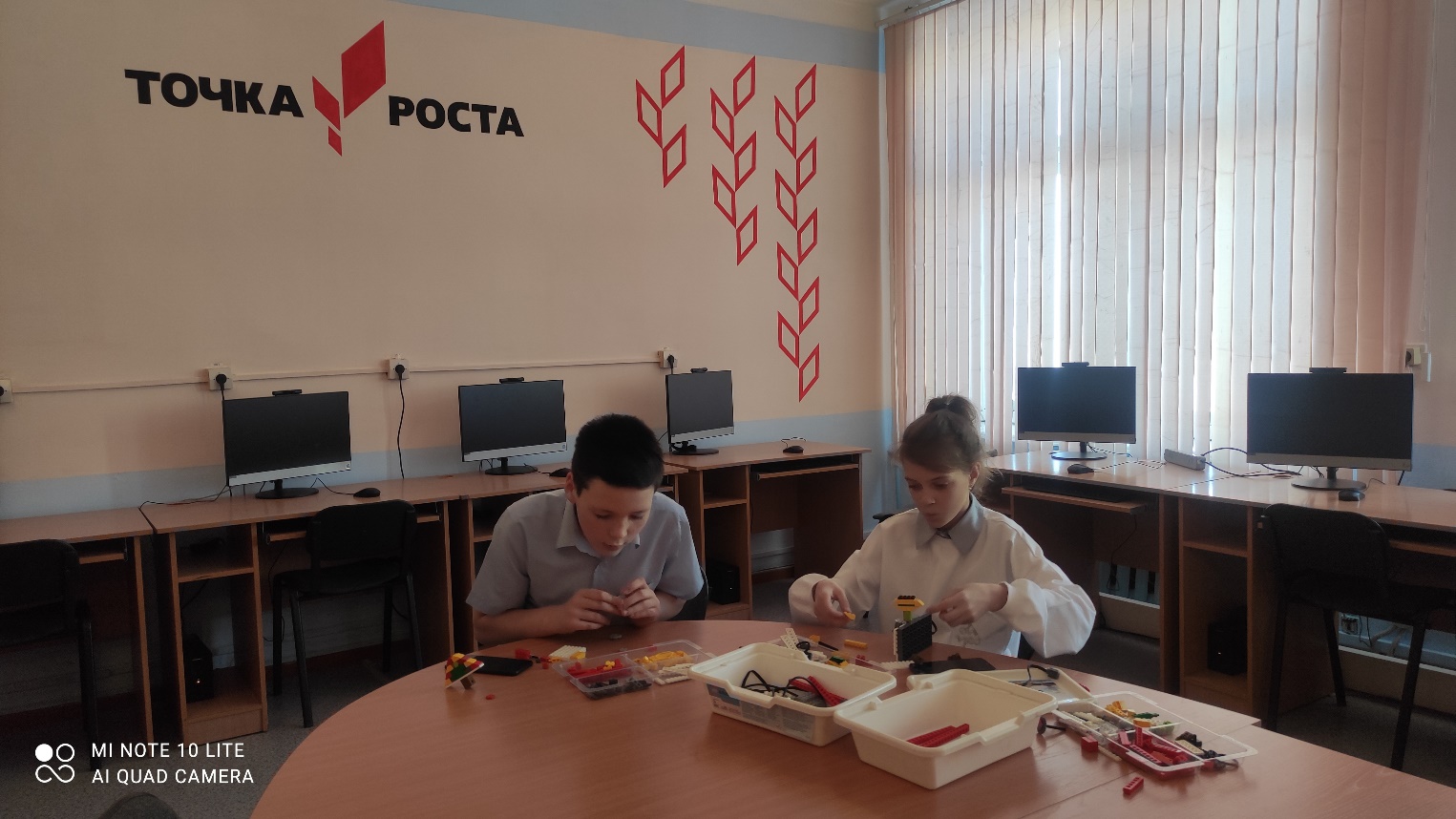 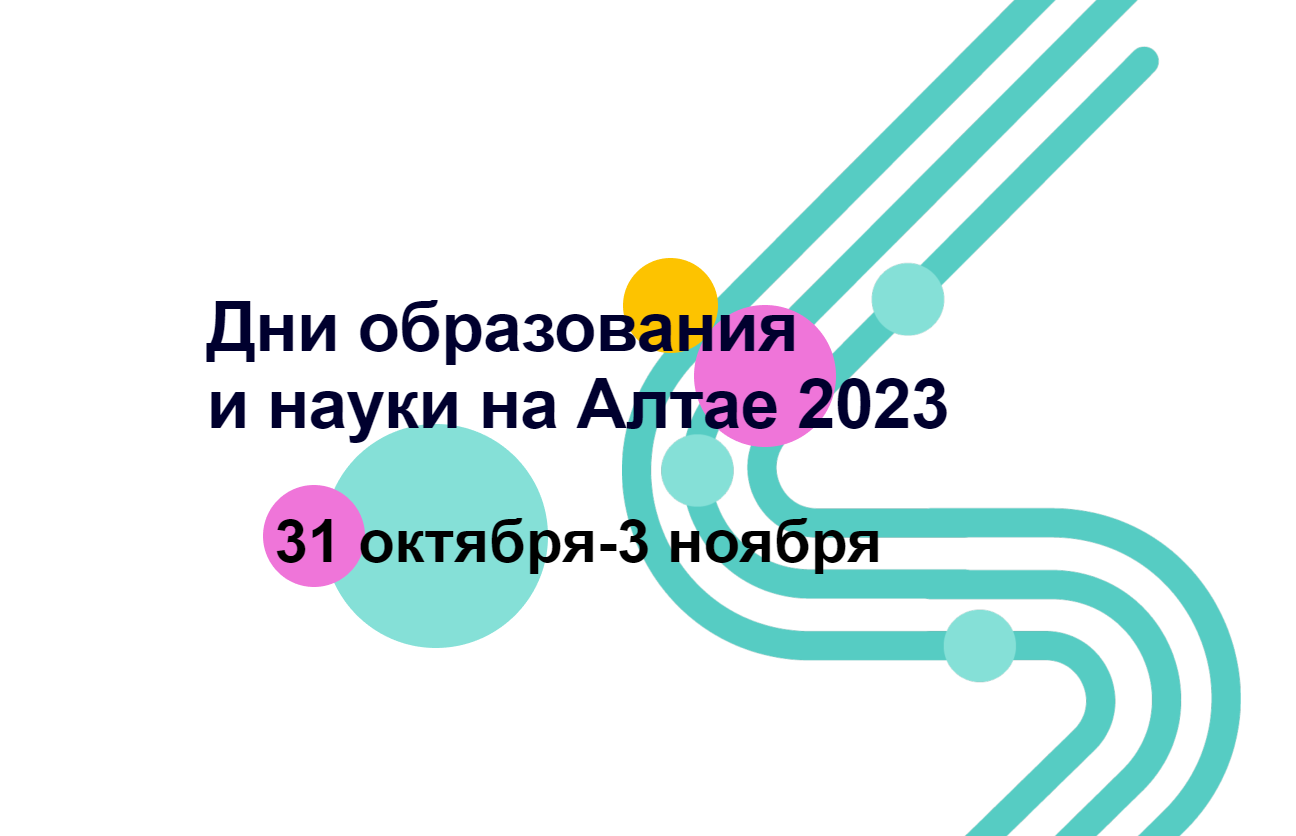 Проектная деятельность, краеведение, история
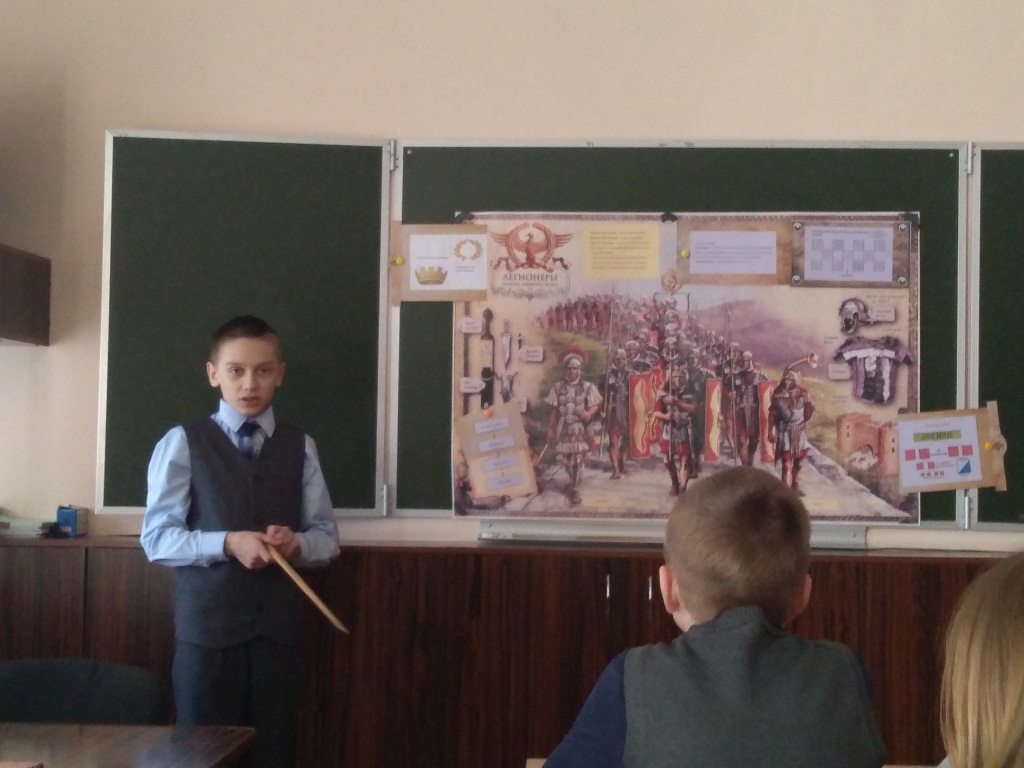 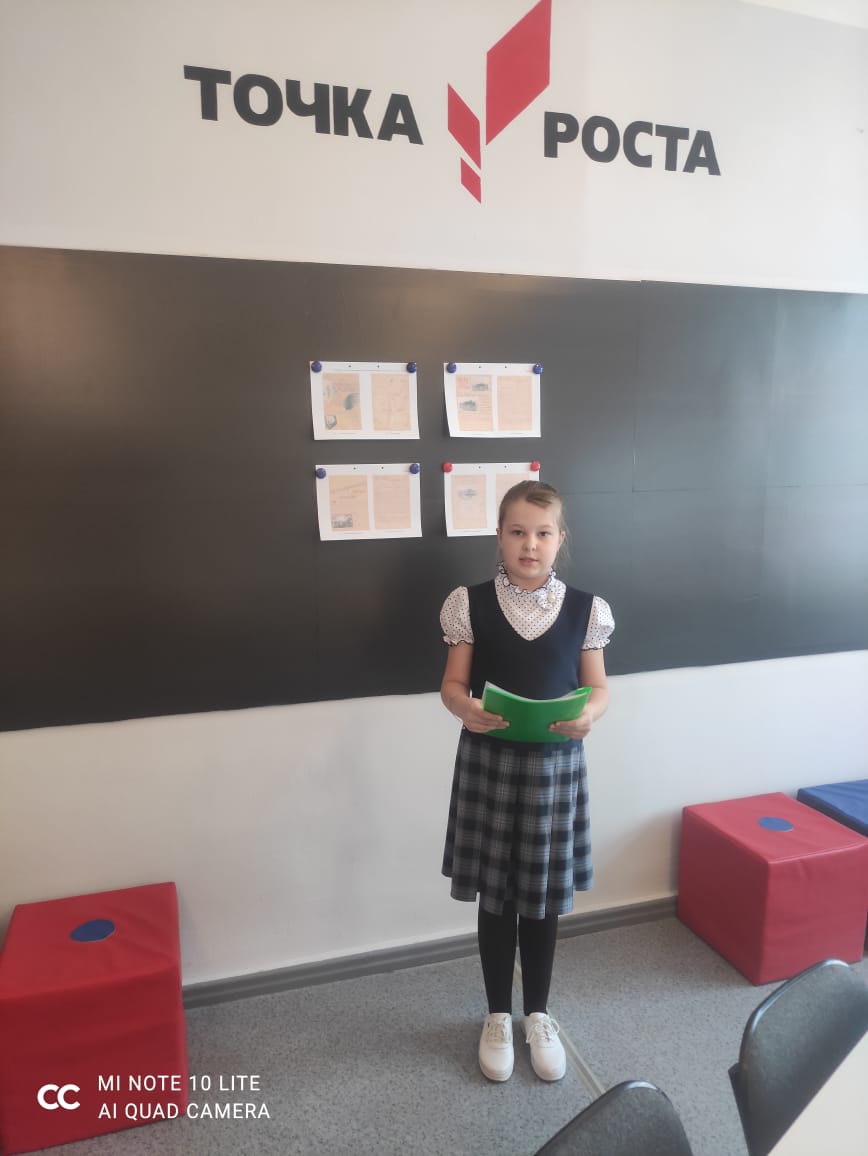 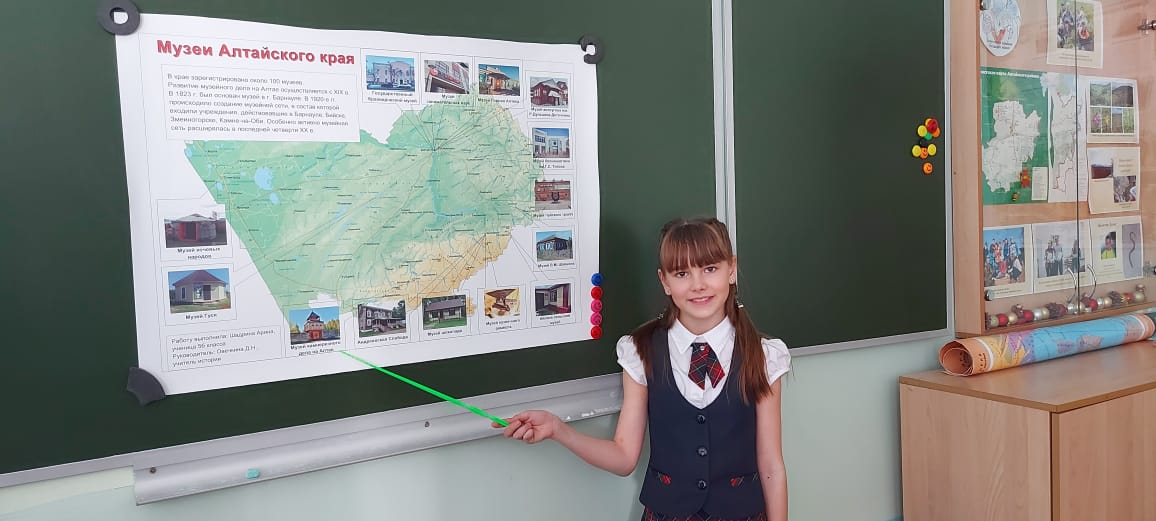 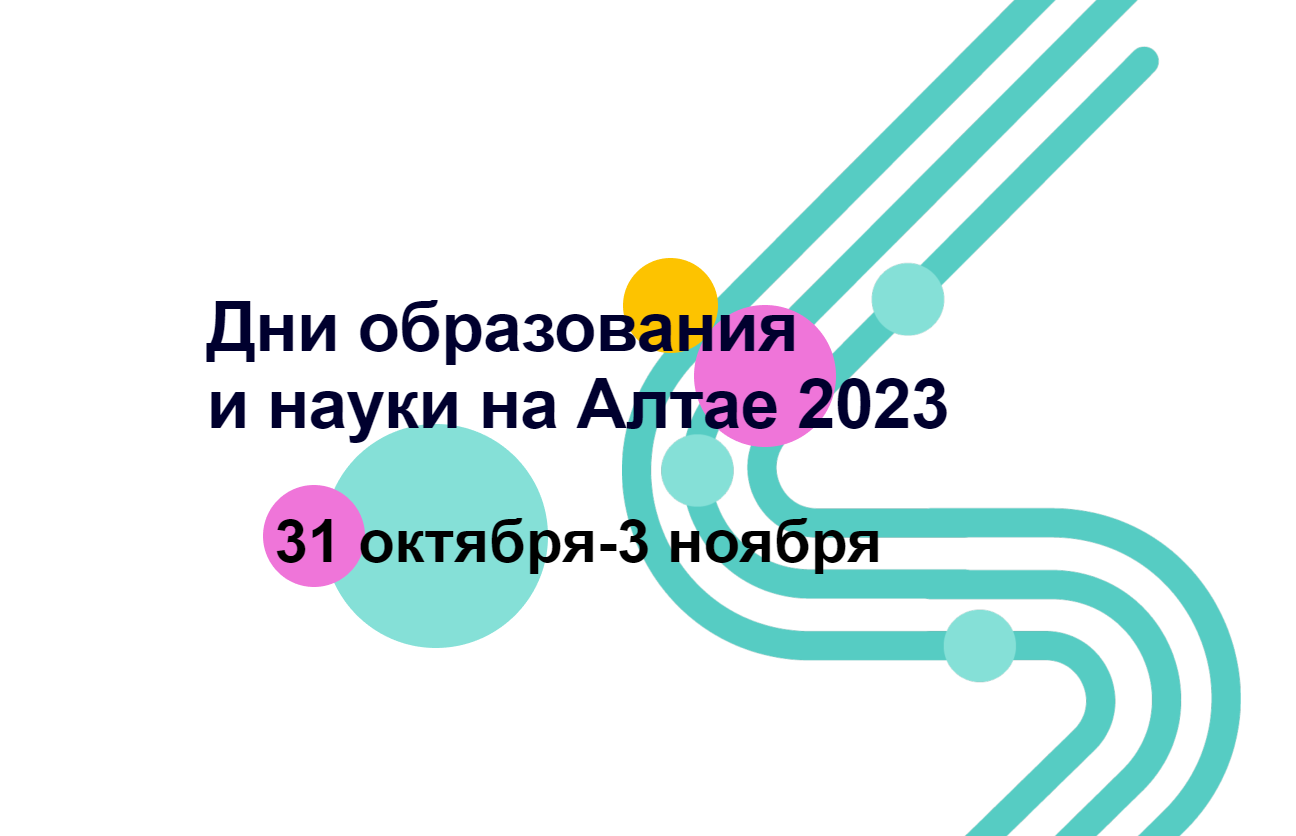 Продукты индивидуальных итоговых проектов
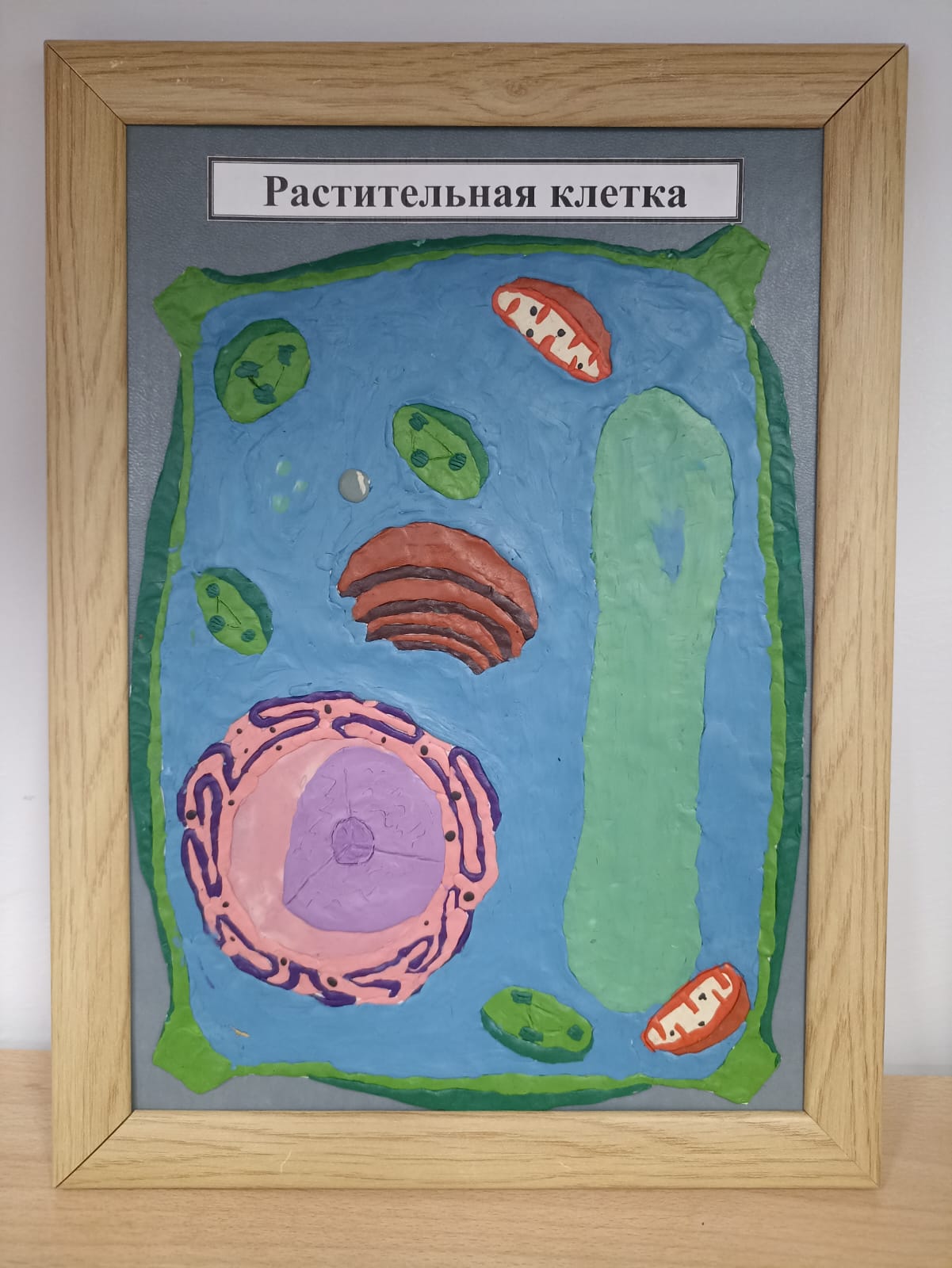 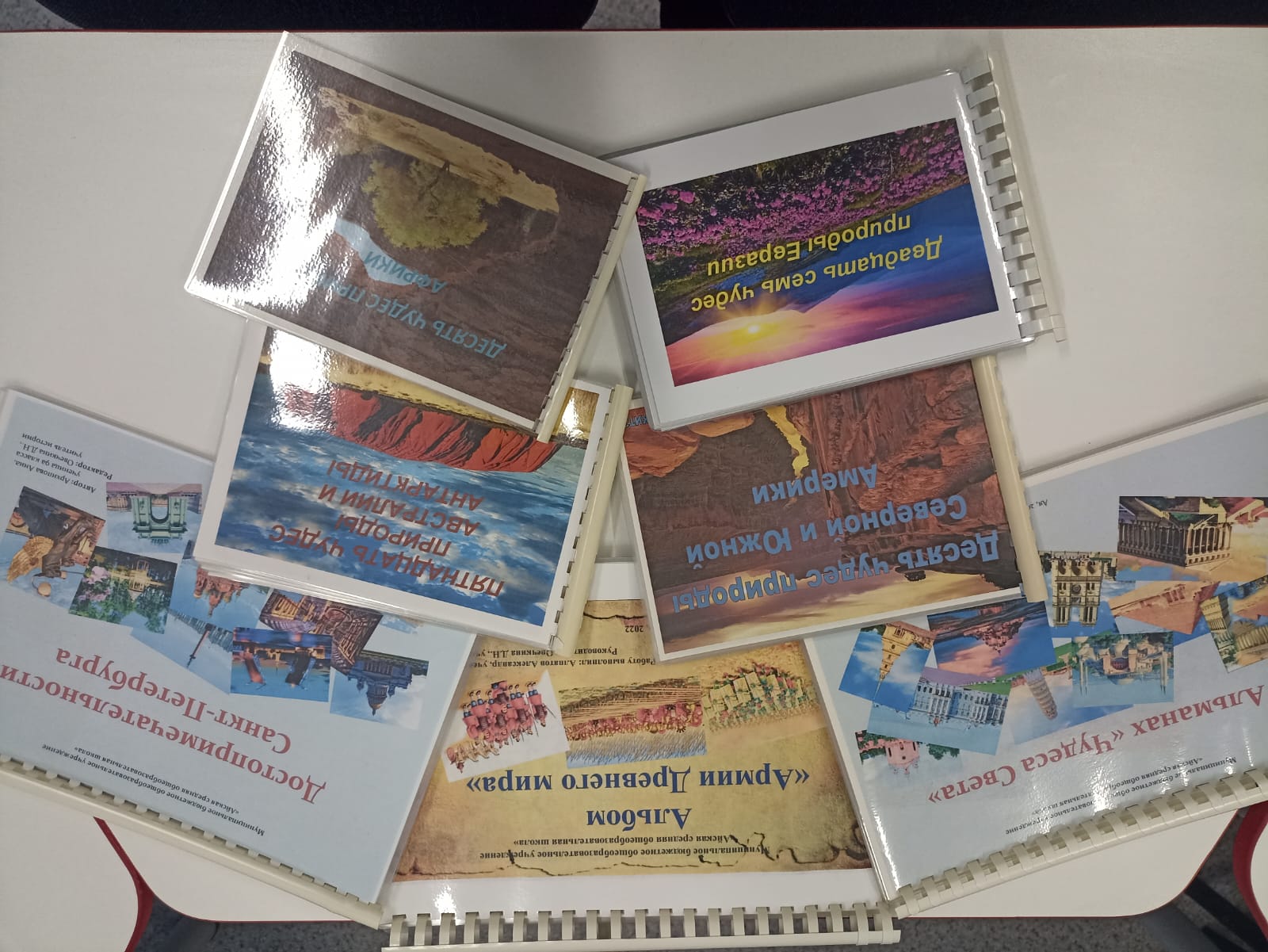 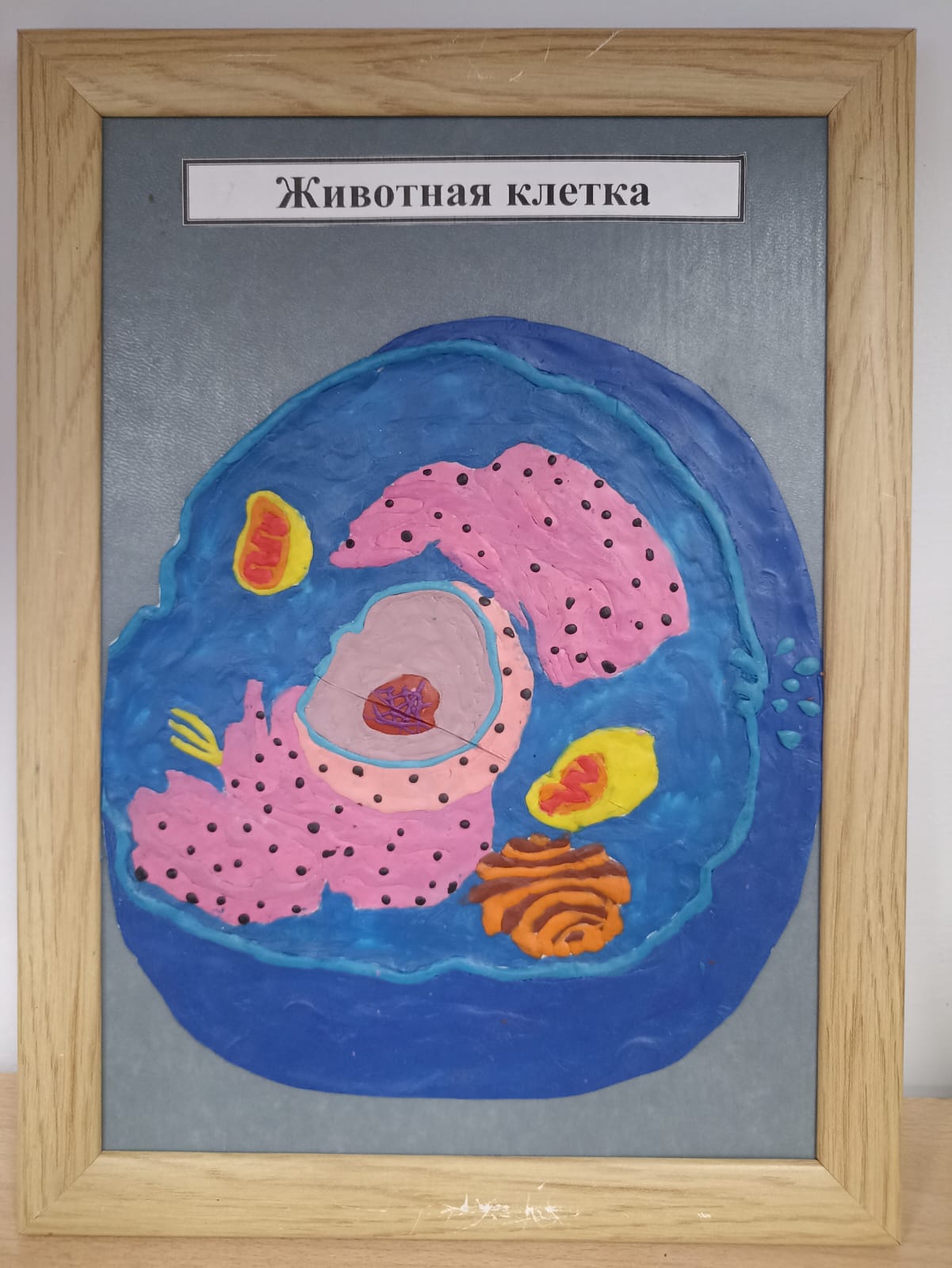 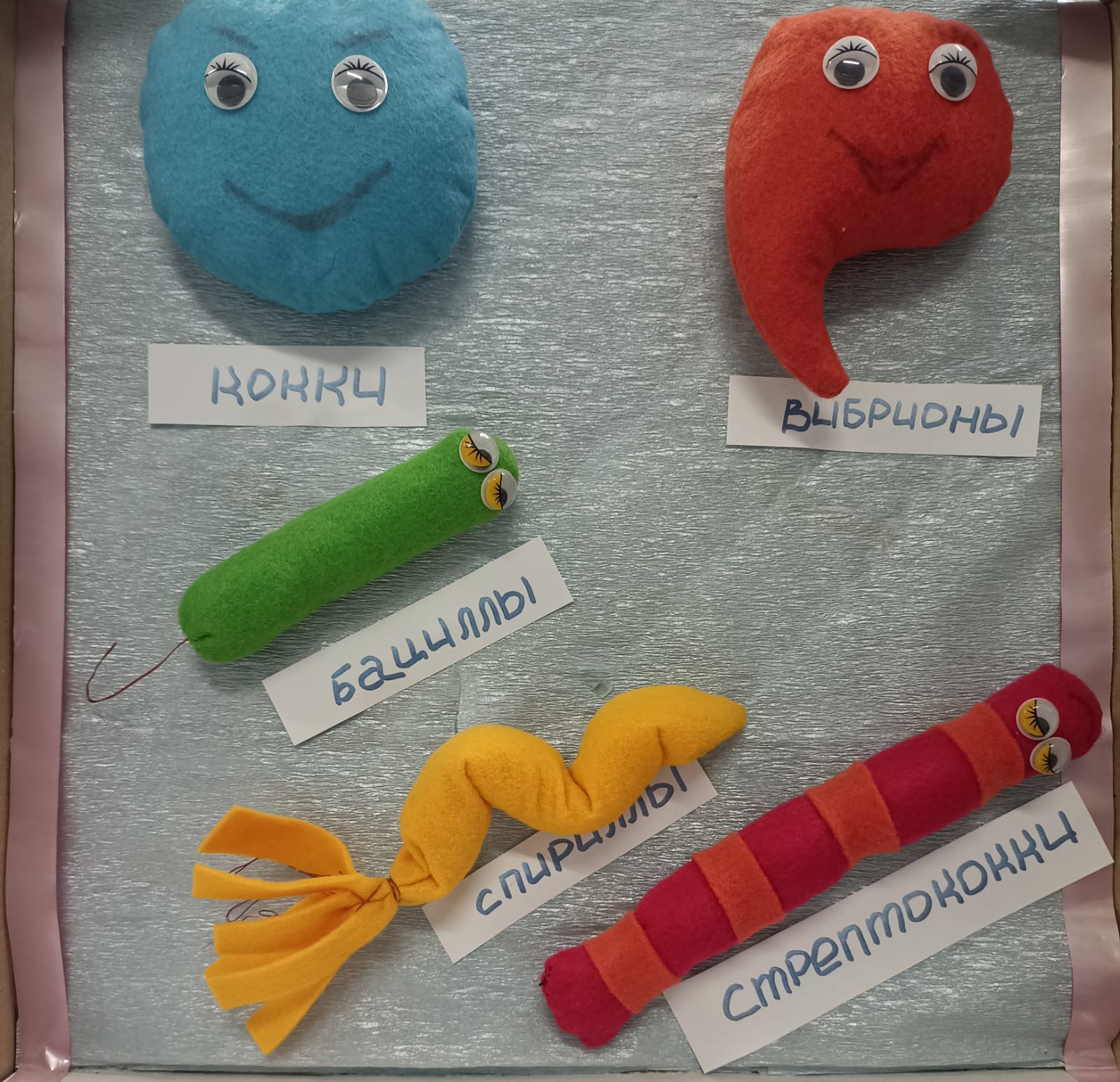 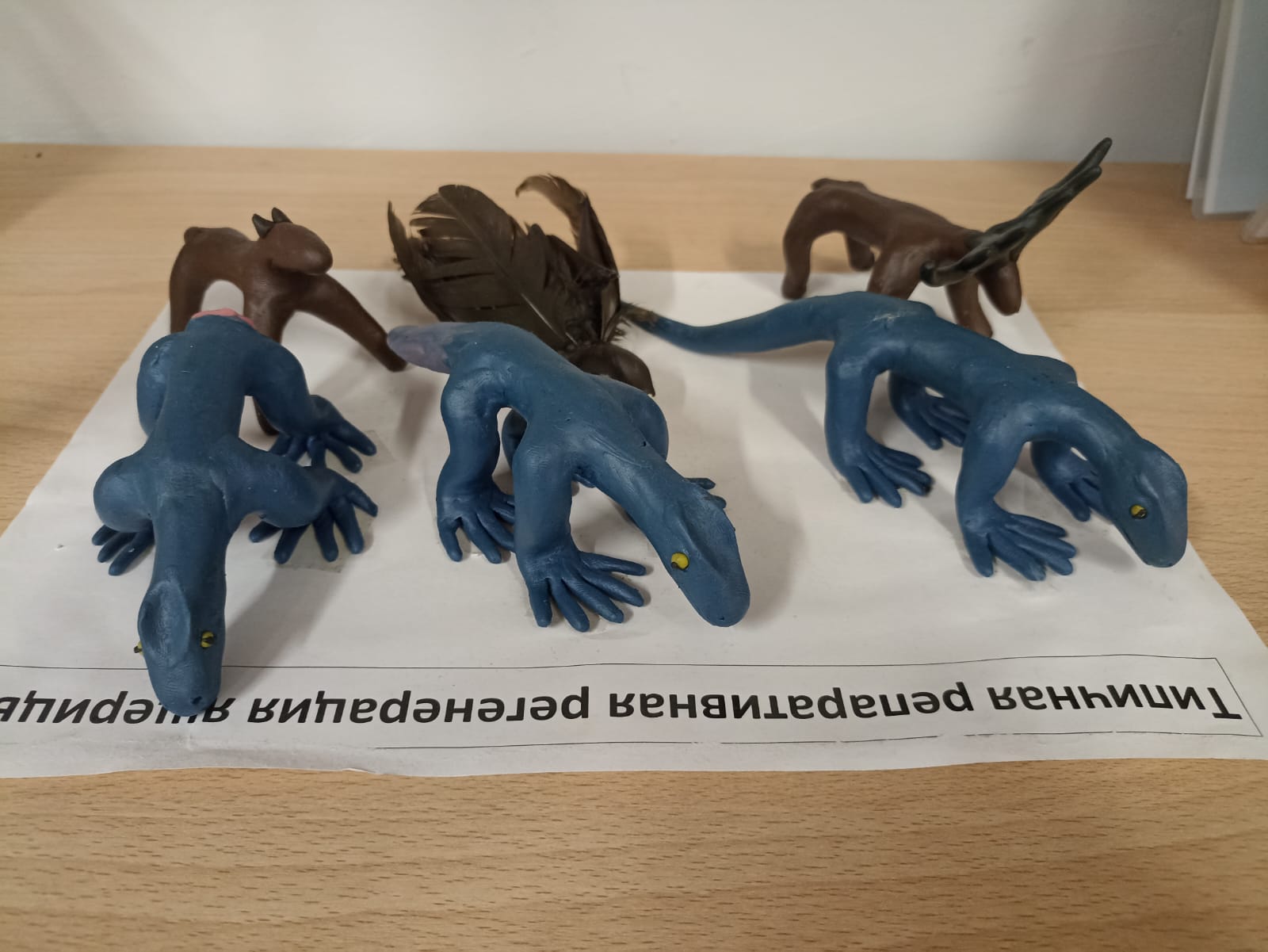 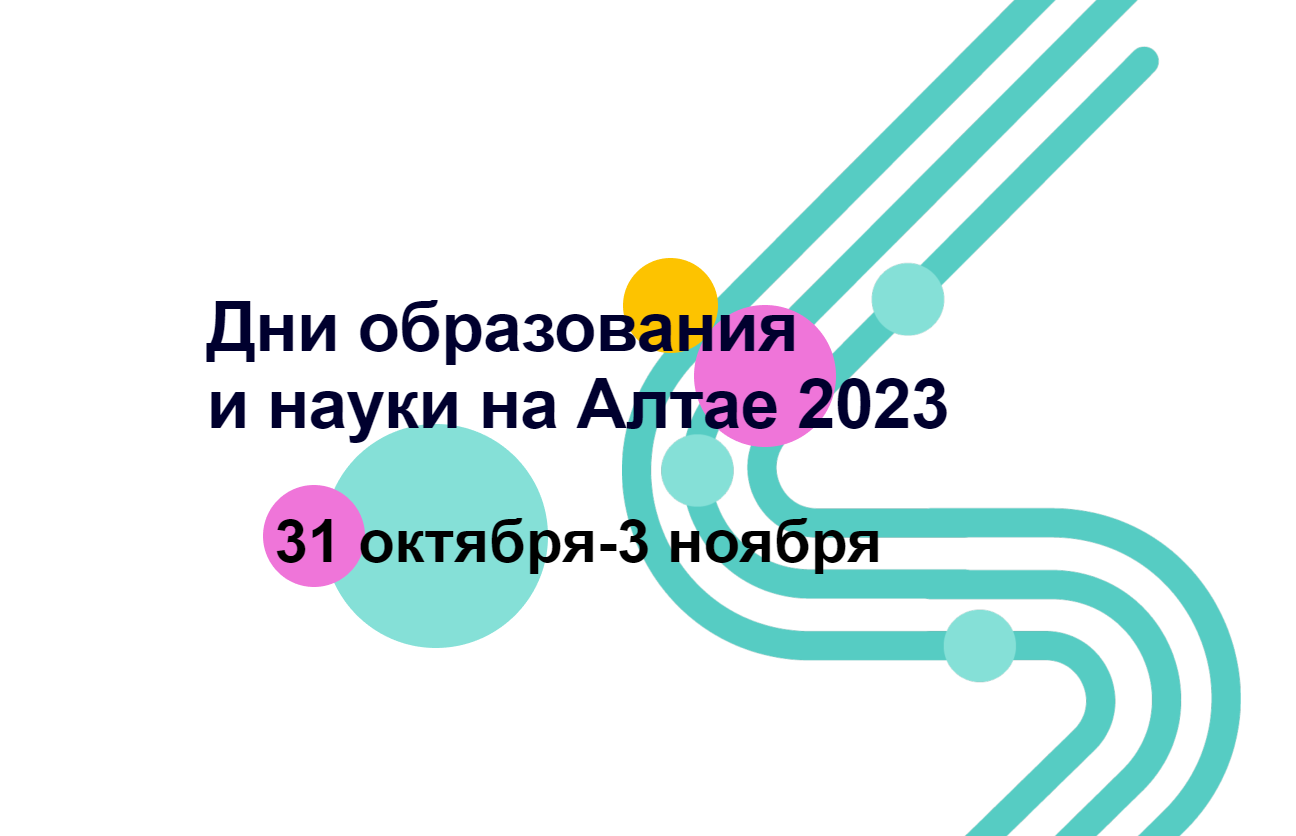 Продукты индивидуальных итоговых проектов
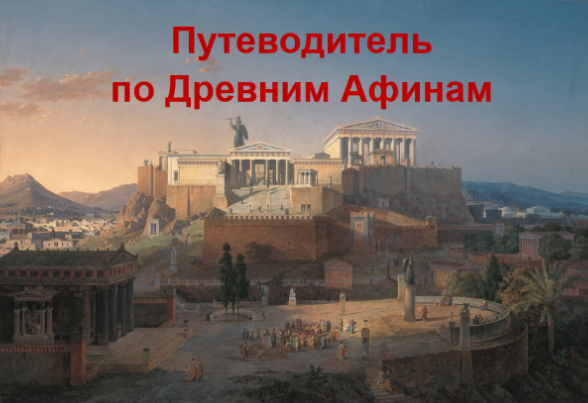 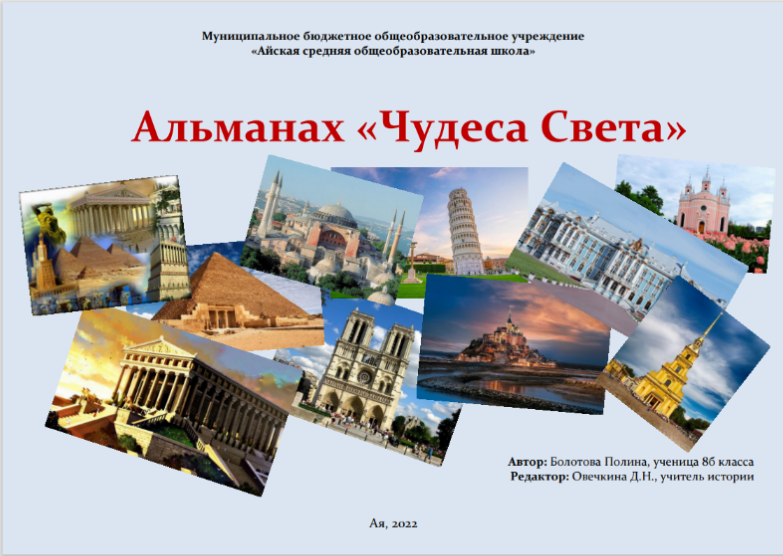 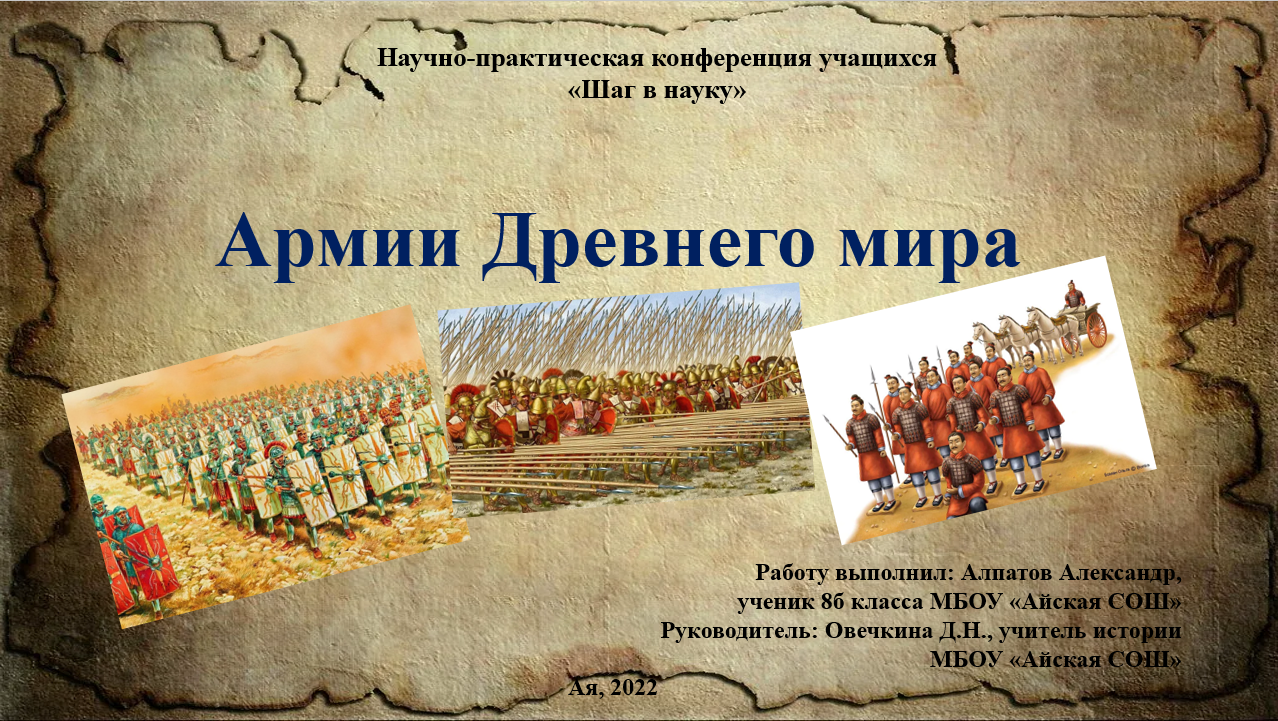 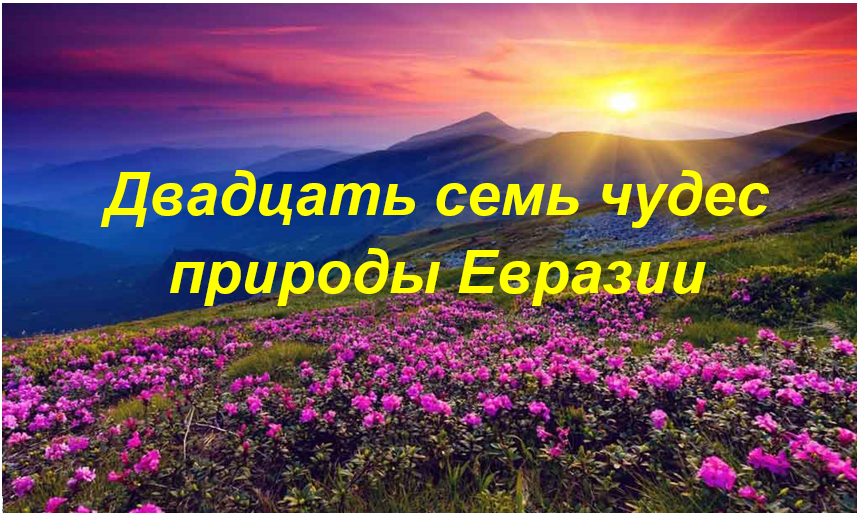 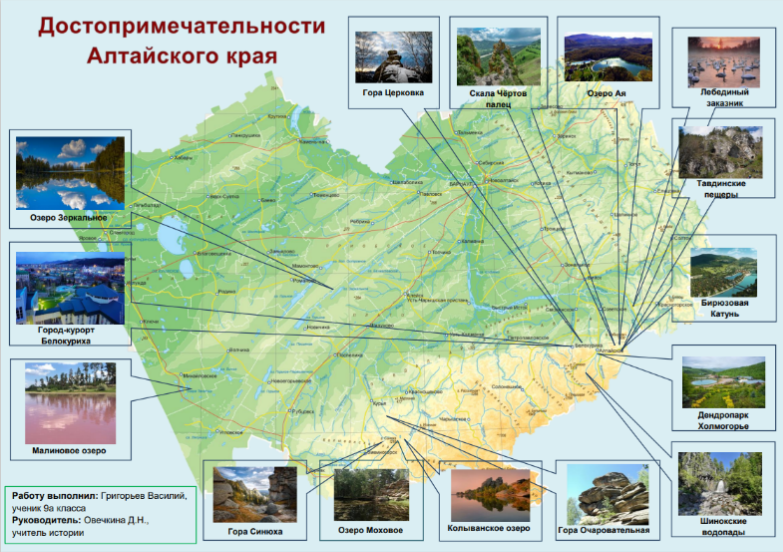 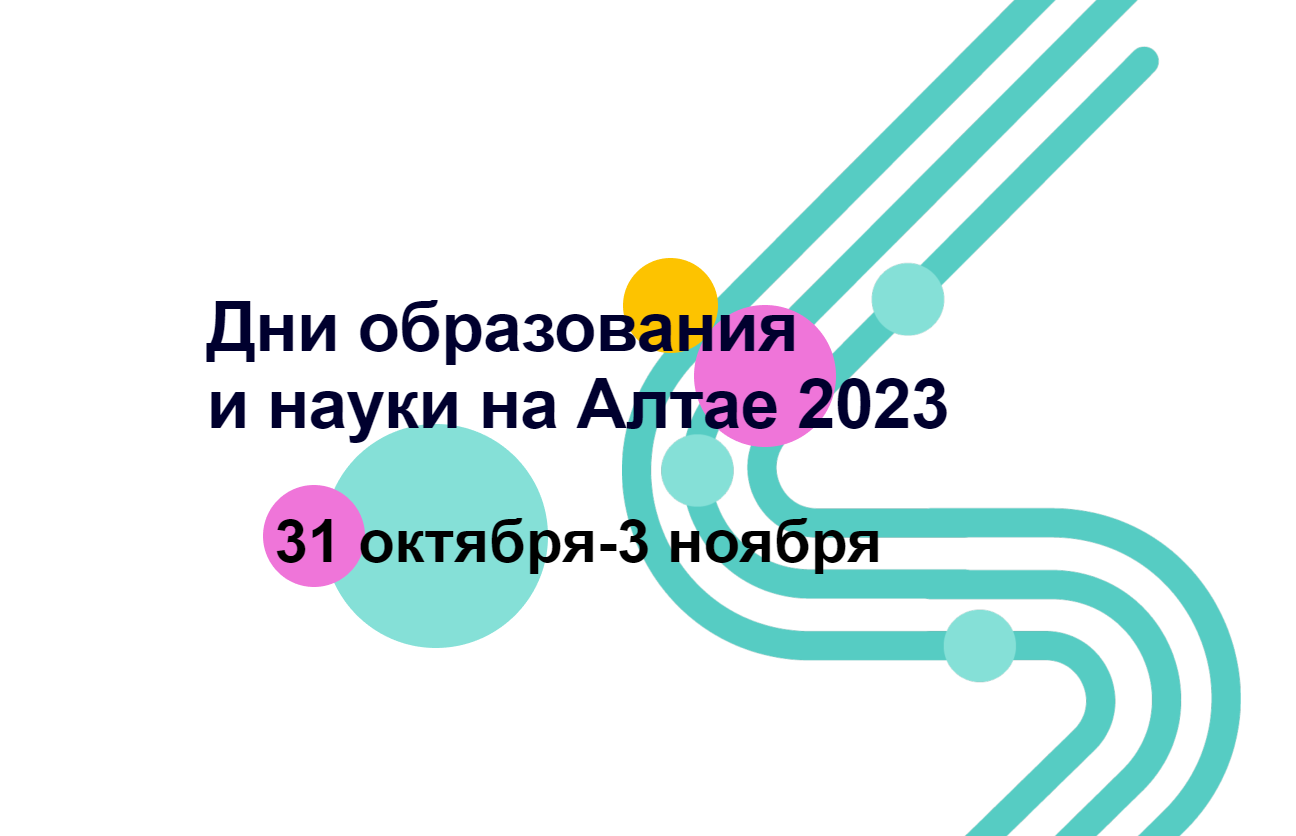 Межшкольный фестиваль лучших проектов
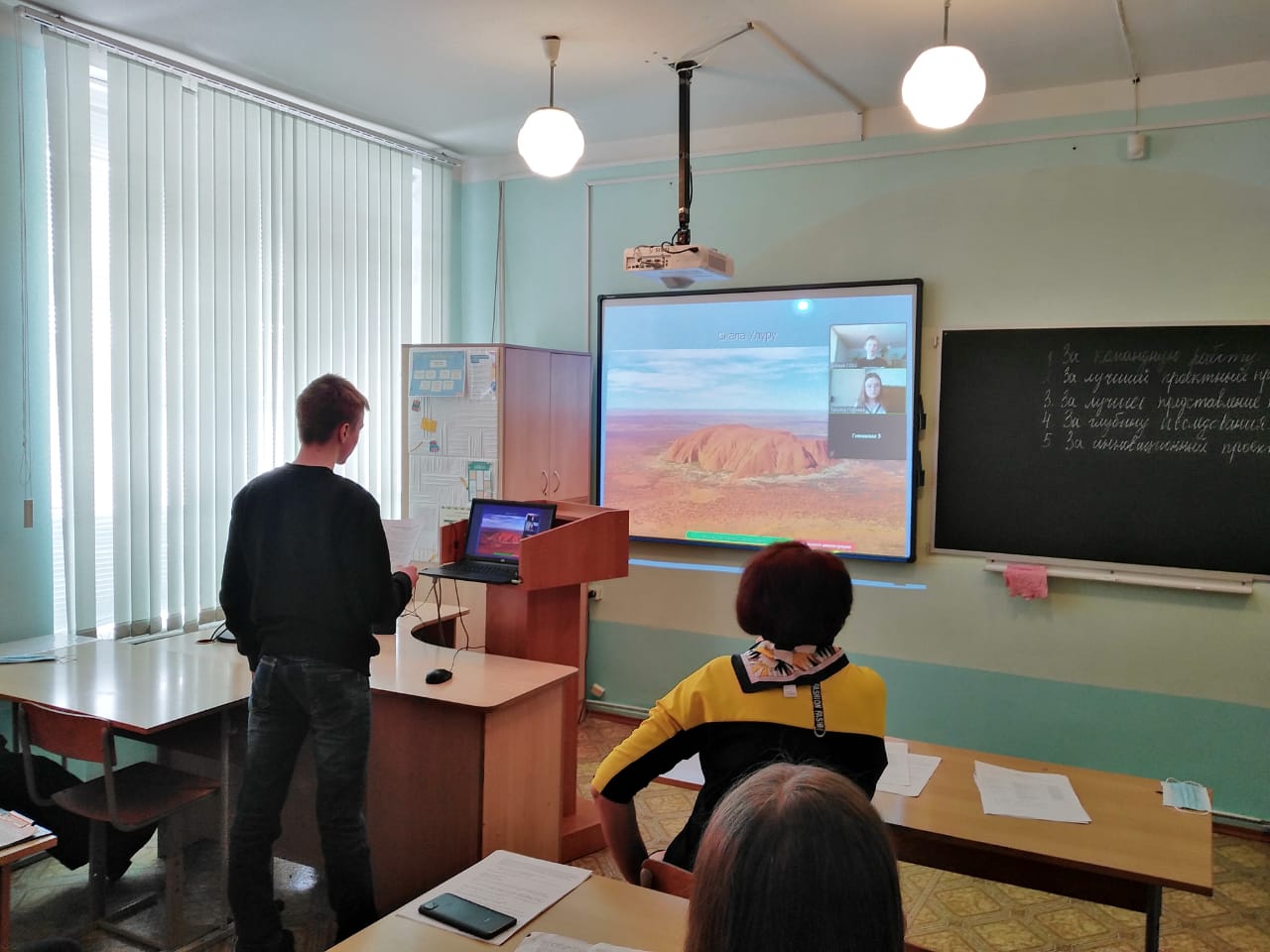 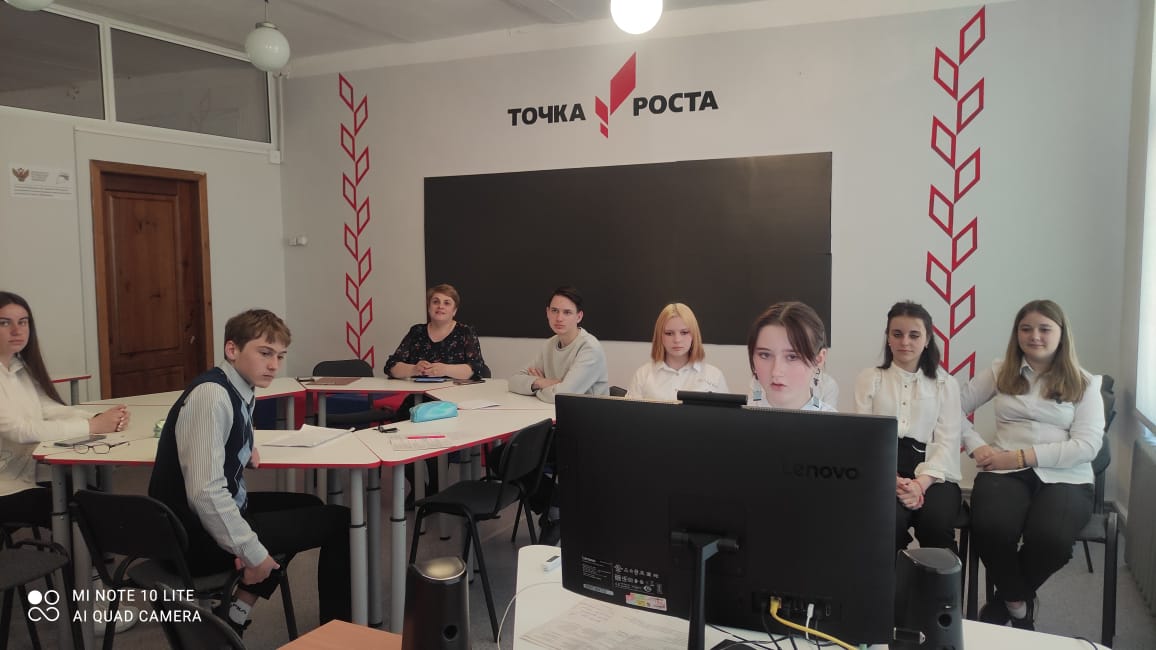 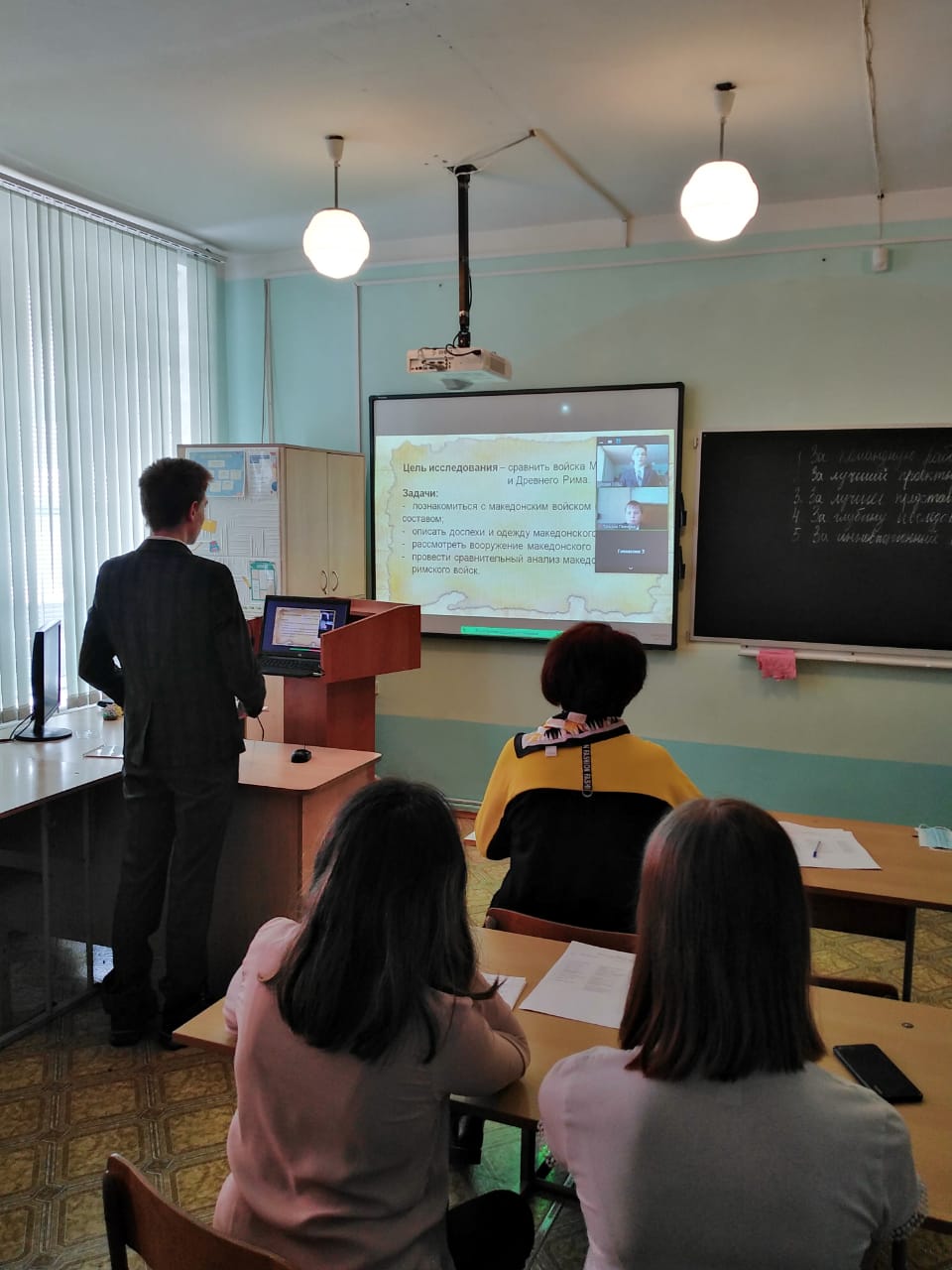 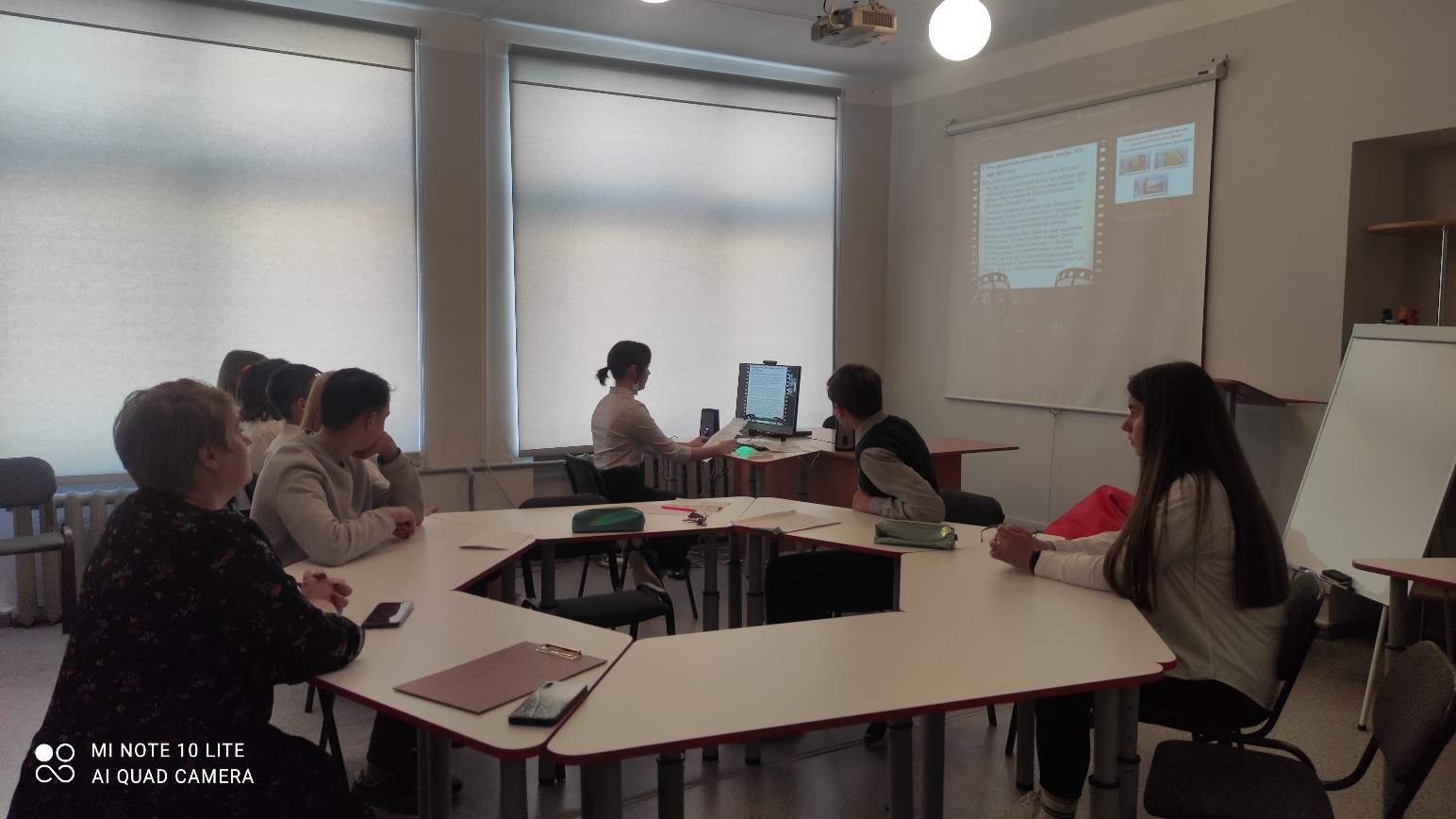 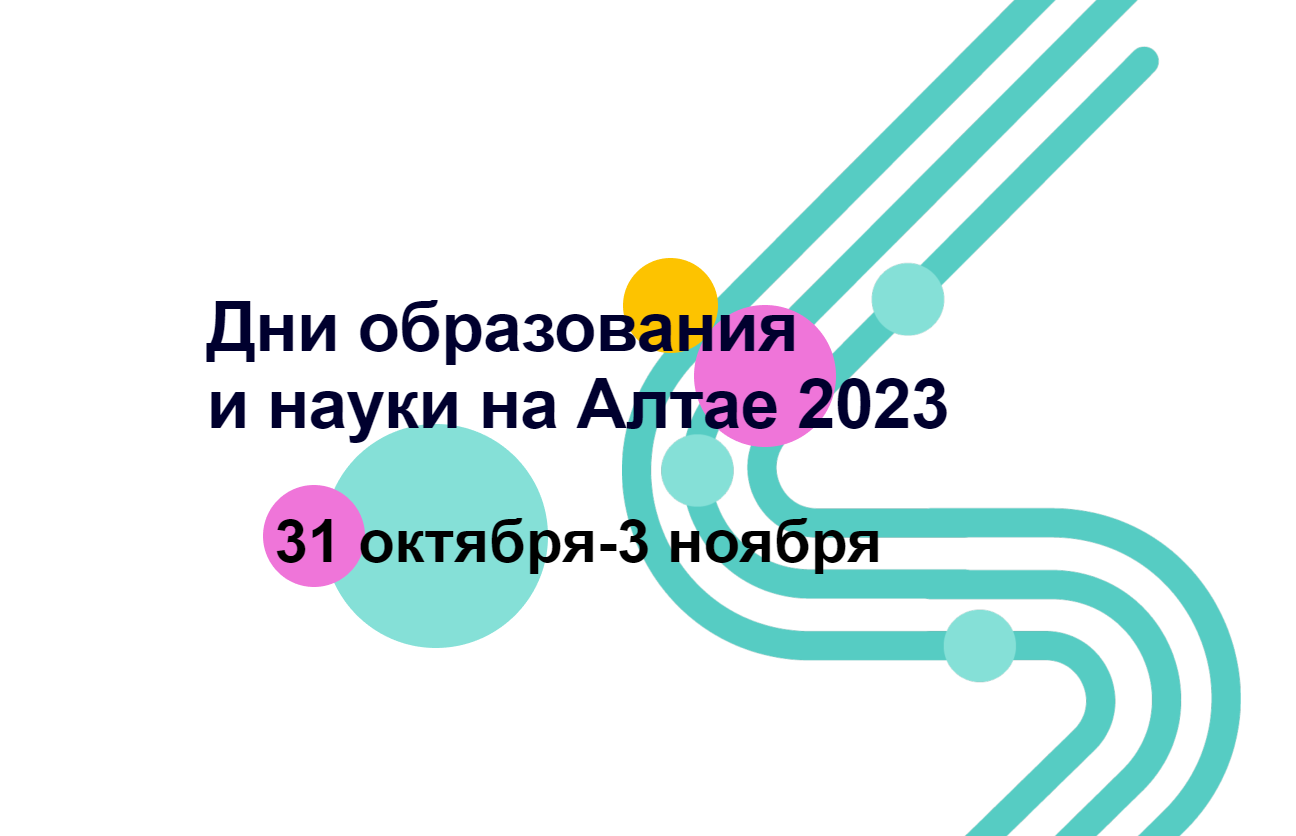 Межрайонная научно-практическая конференция школьников, посвященная Году педагога и наставника, в рамках Всероссийского Фестиваля Науки"
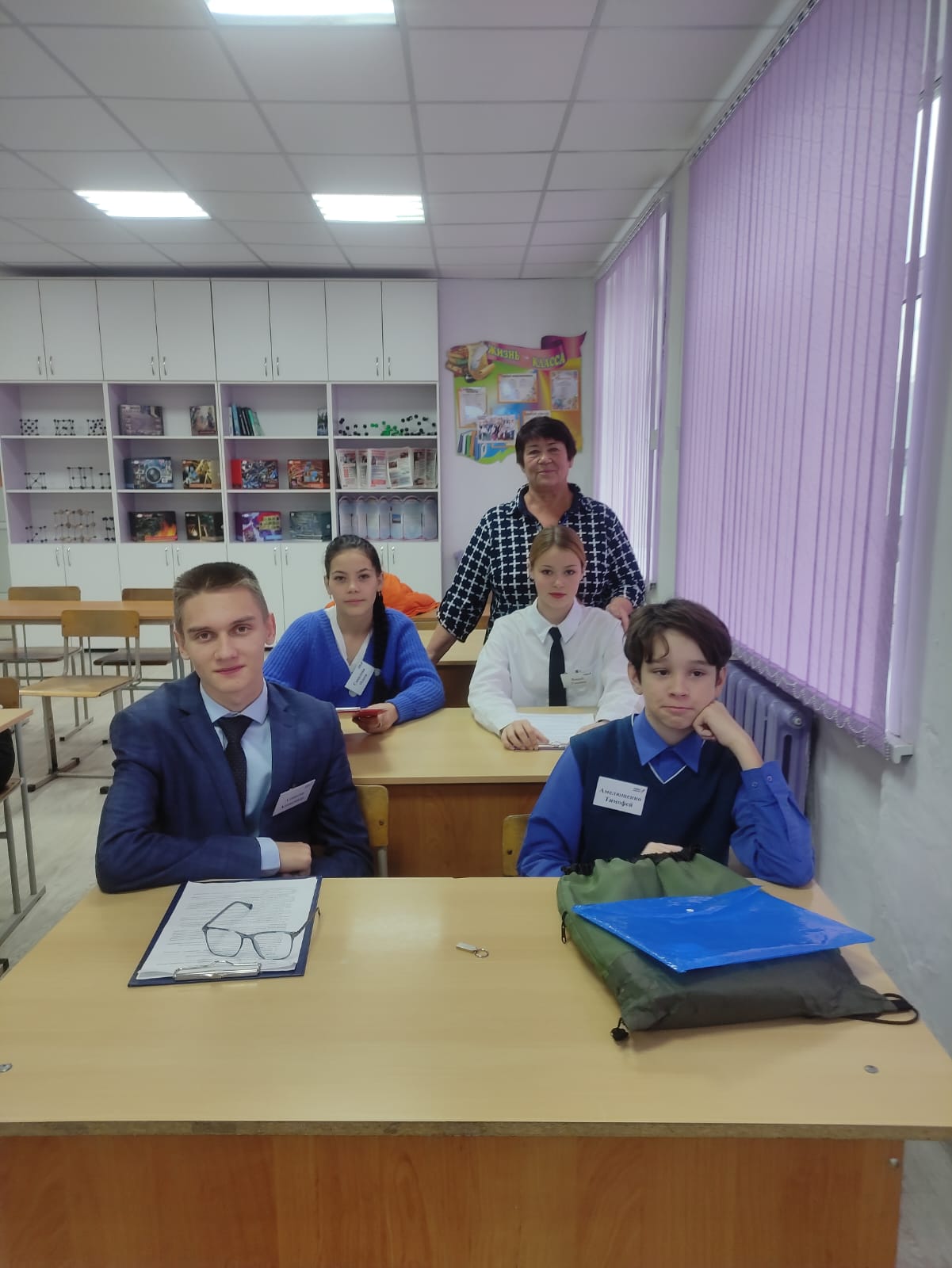 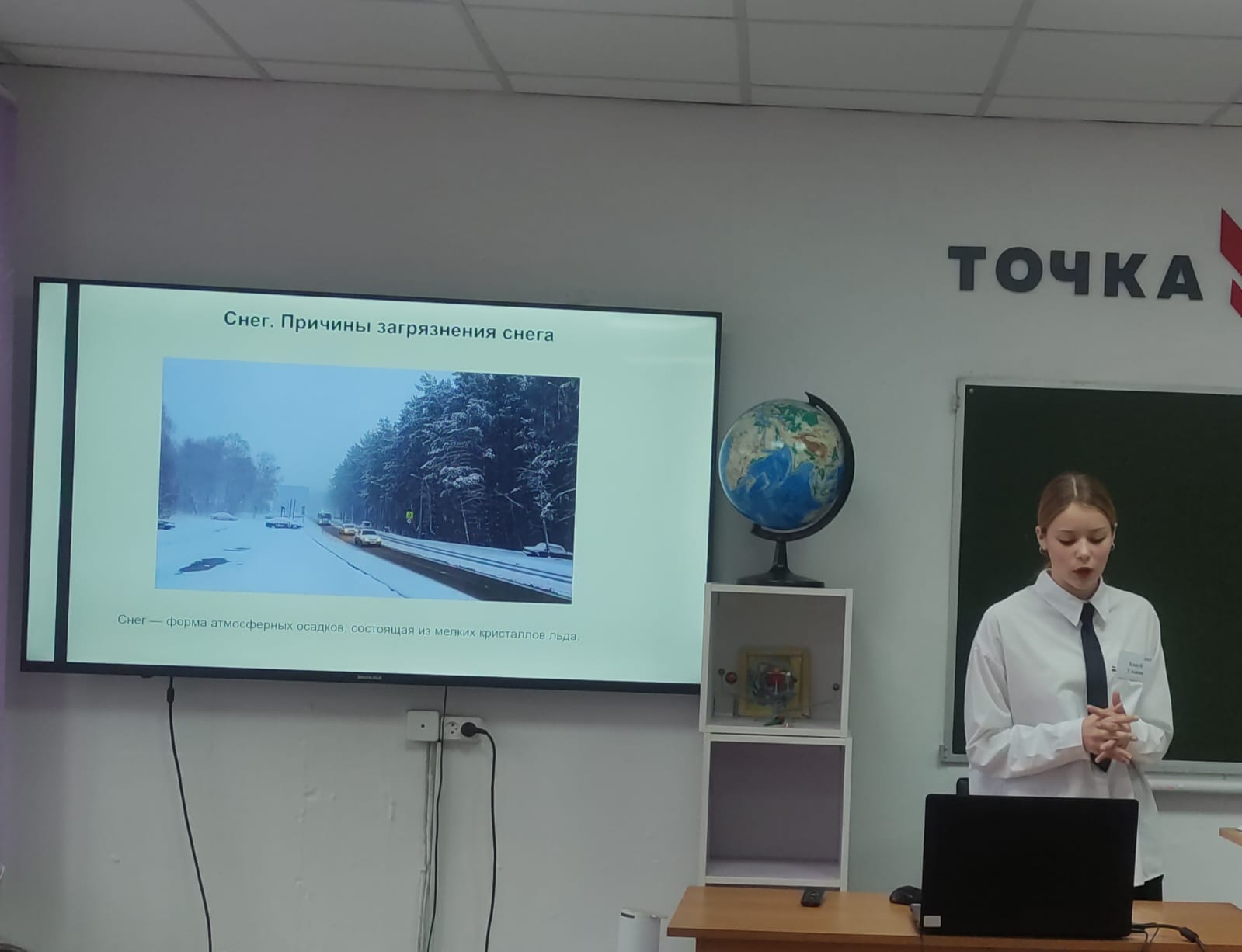 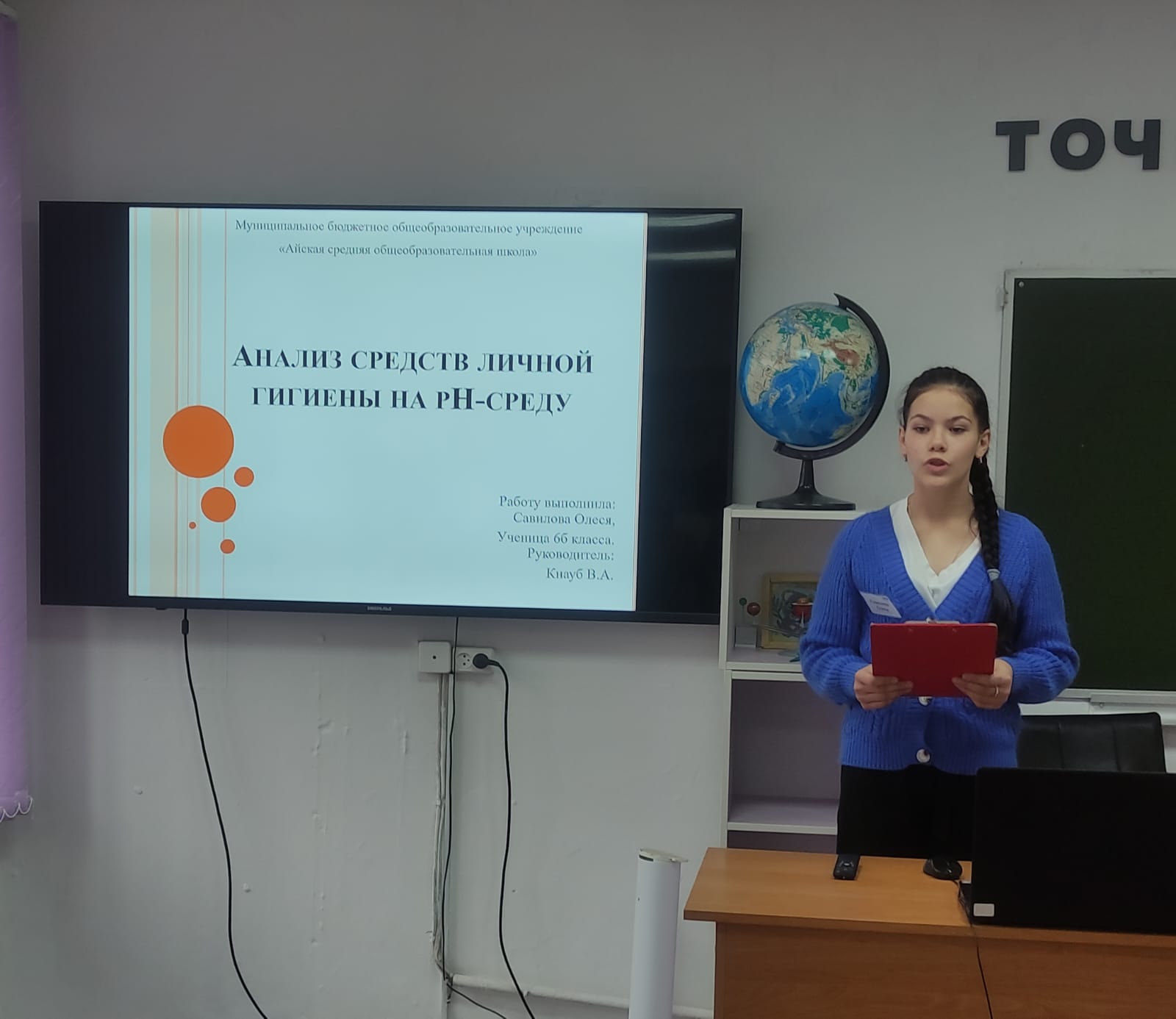 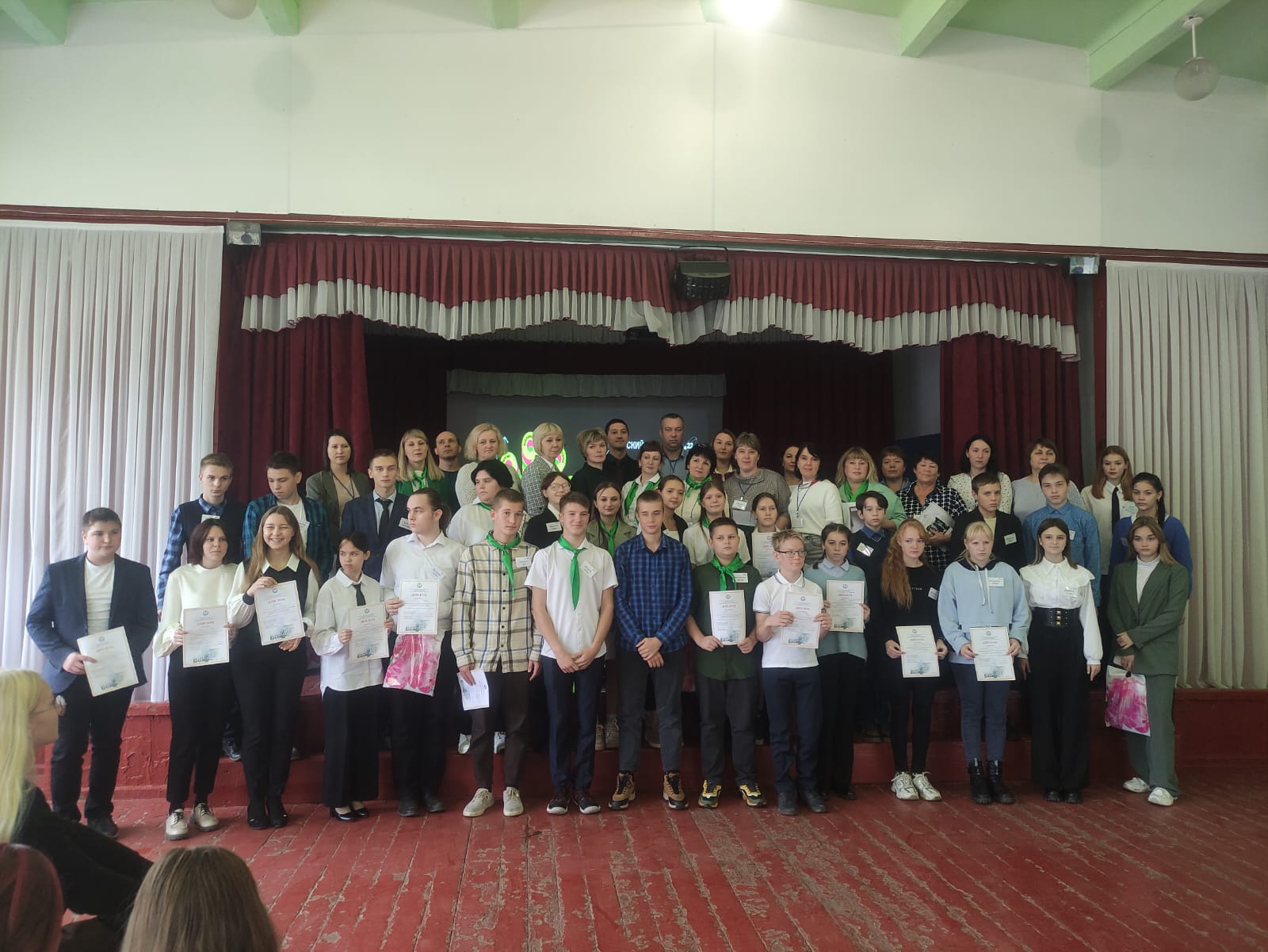 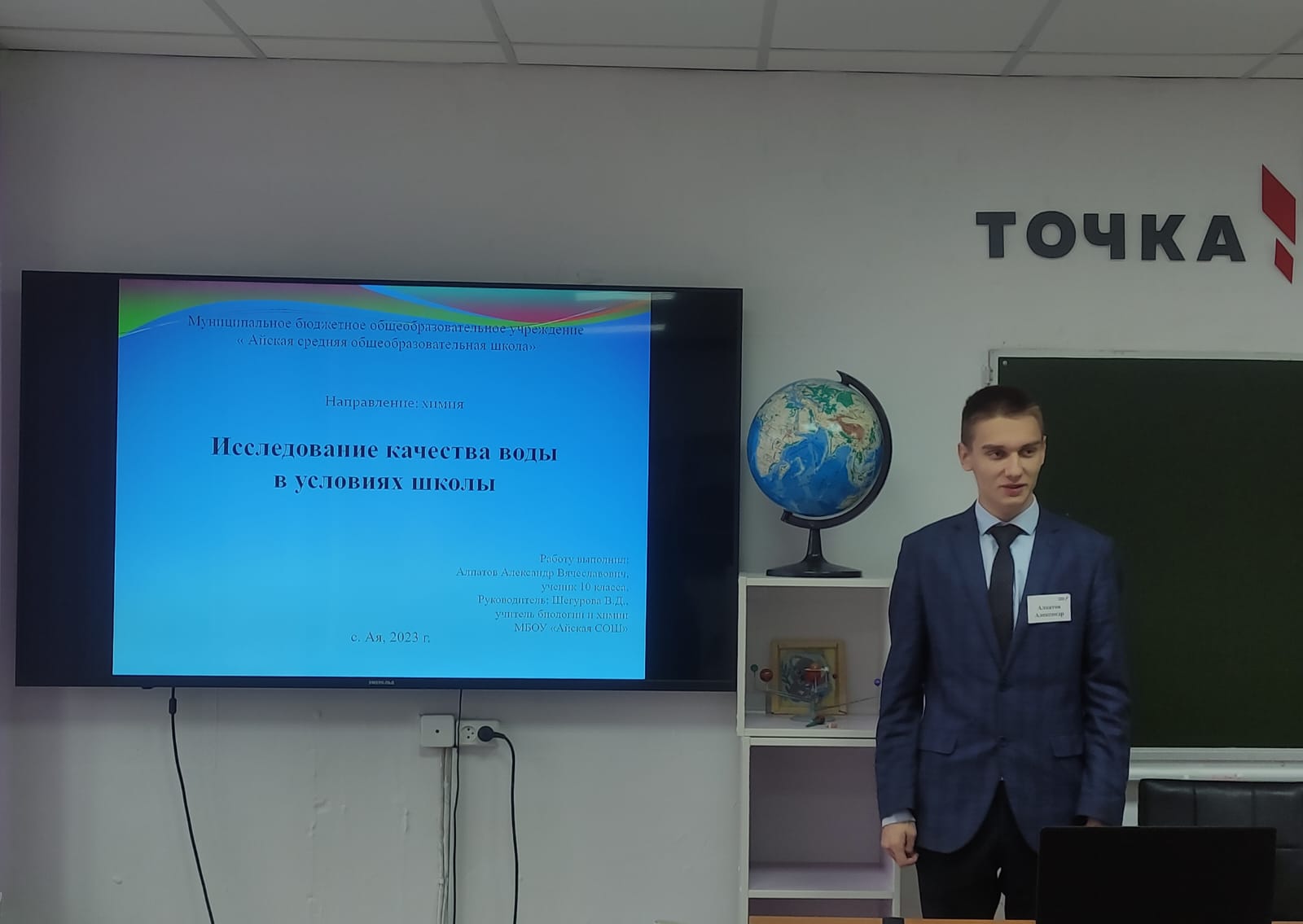 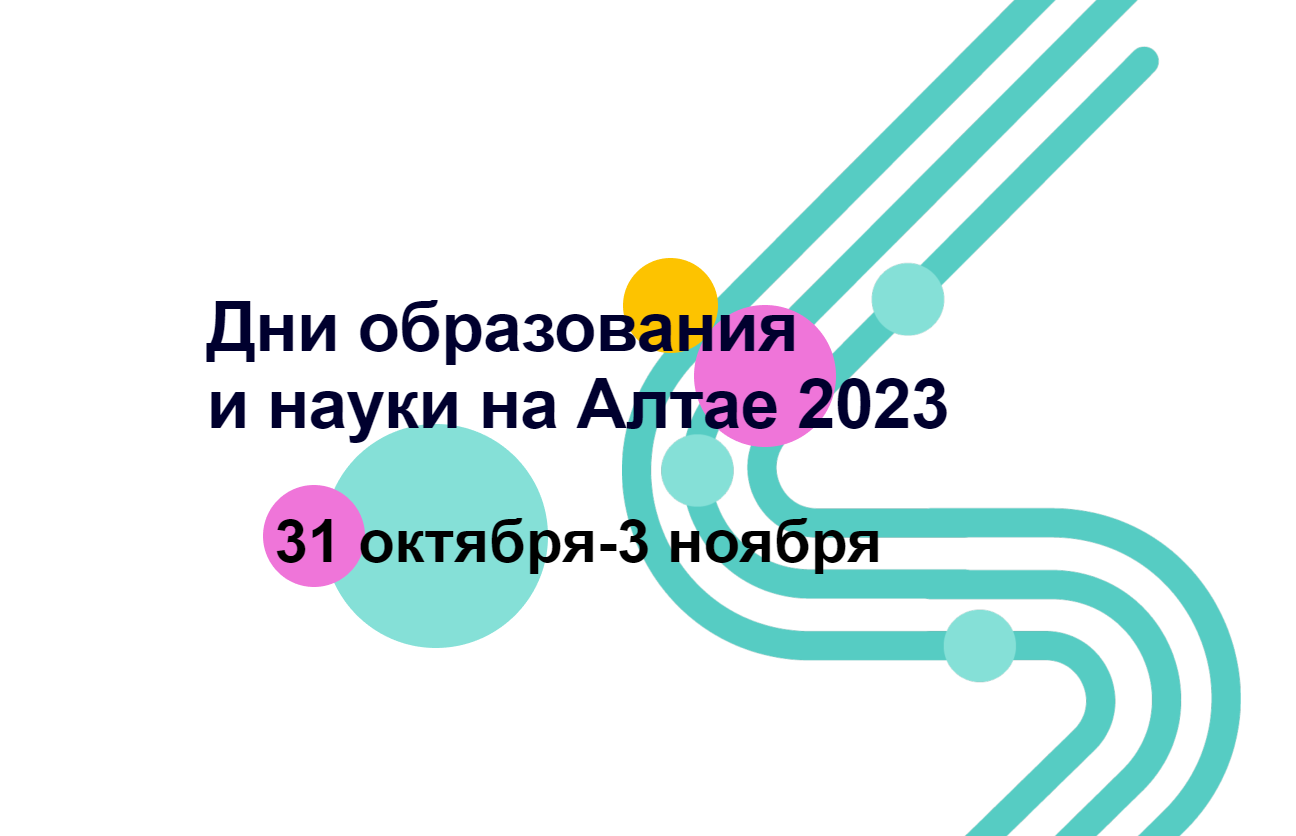 Контакты
Ольгезер Светлана Владимировна,                 директор школы
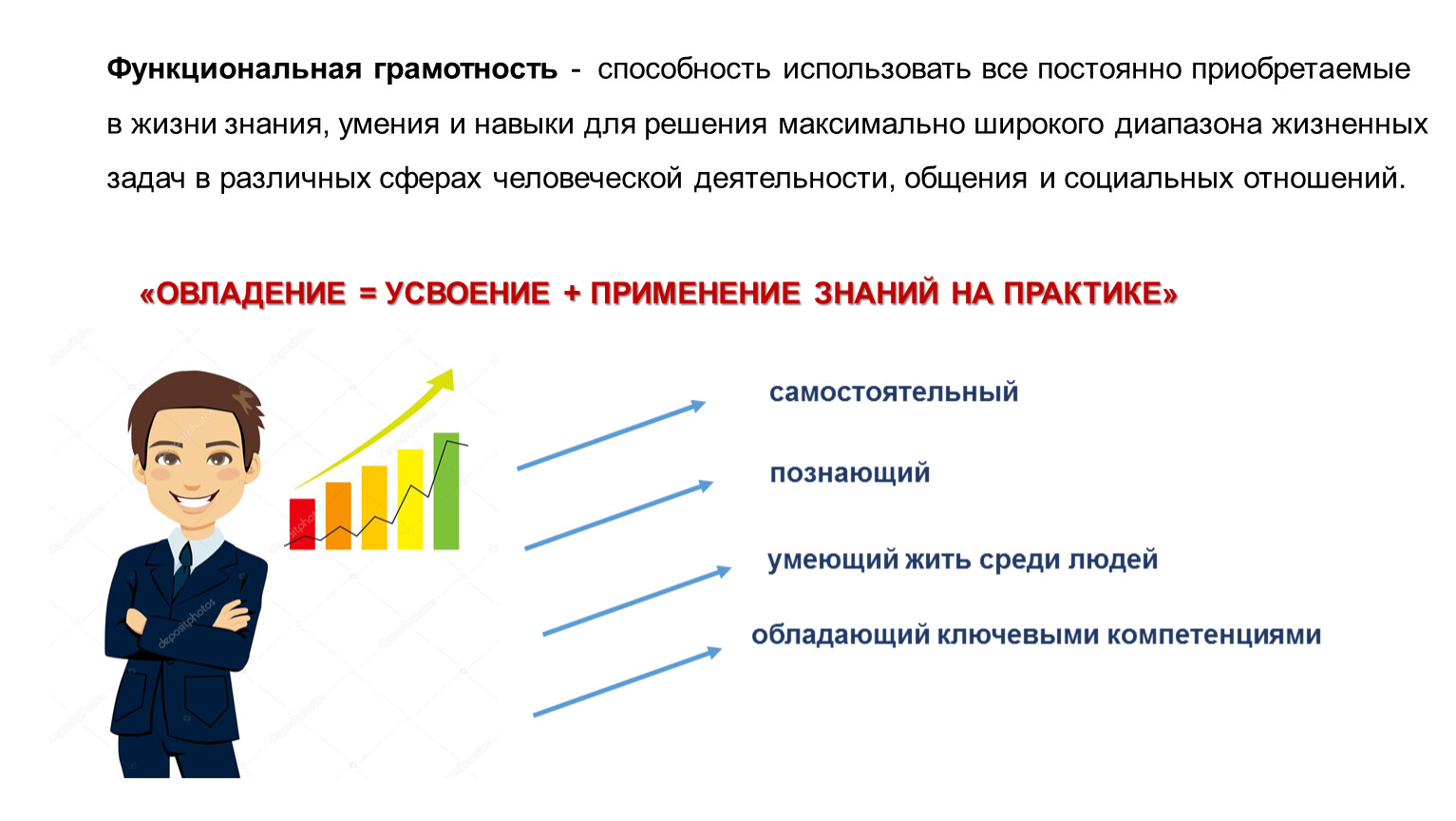 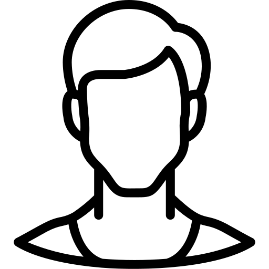 aja_70@mail.ru
Овечкина Дарья Николаевна,  зам. директора по УР
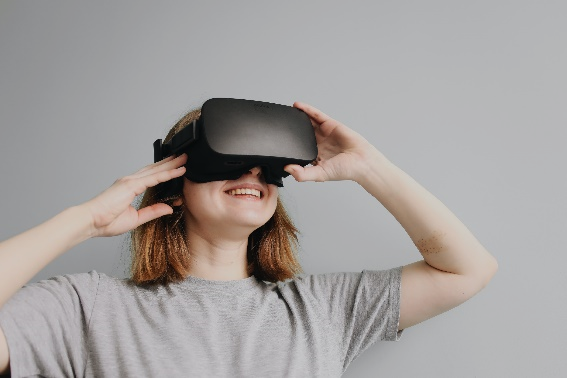 daryaovechkina@yandex.ru